Welkom bij deze 
Jeugddienst What’s Up Teens
Voorganger:Ds. G.J. Röben
Ouderling van dienst: Elfriede
Muziek:Anne Kroeze en de huisband 
Thema: 
Bijbel: vroeger en nu
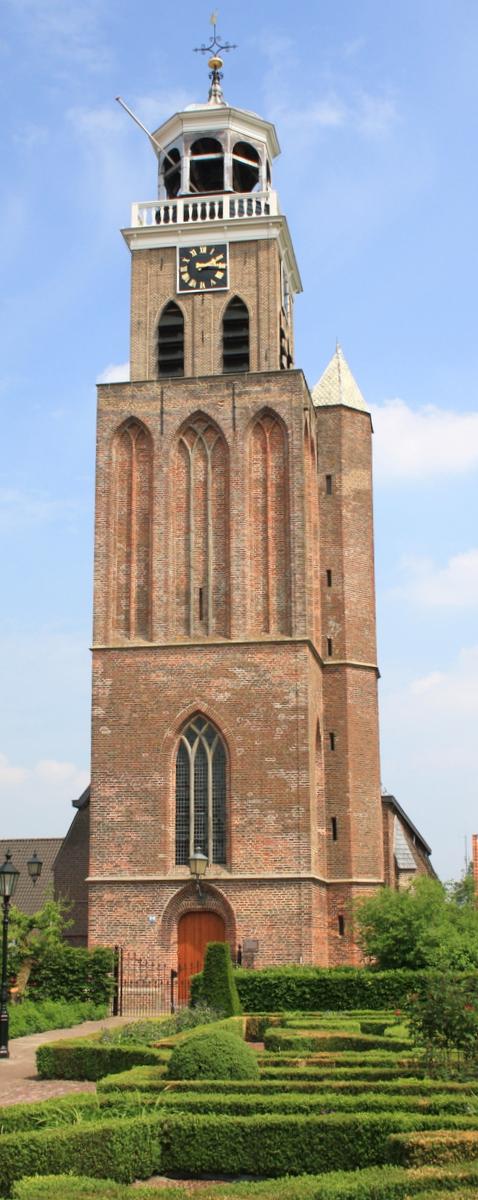 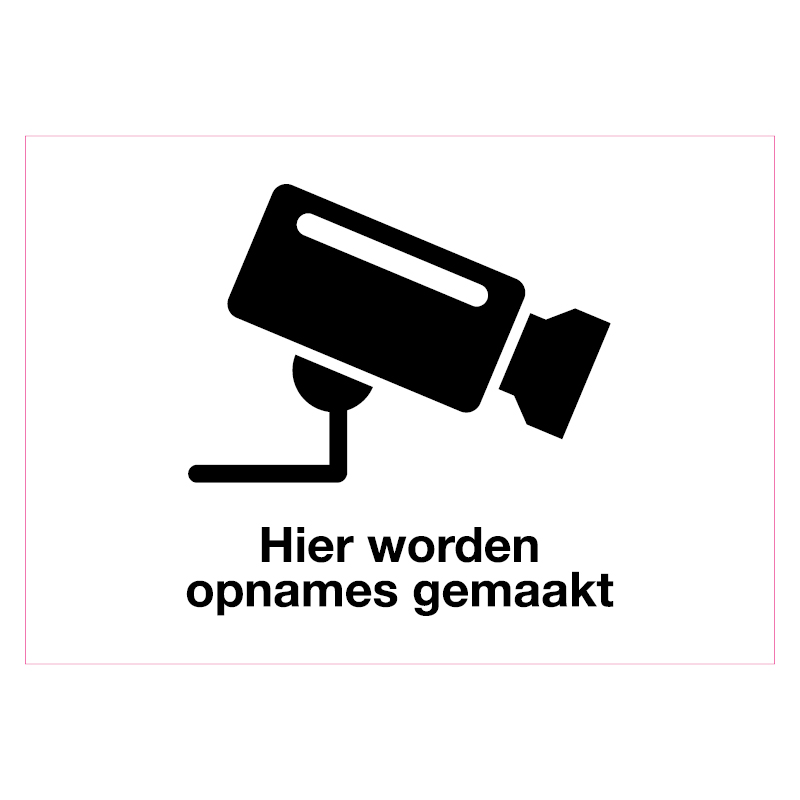 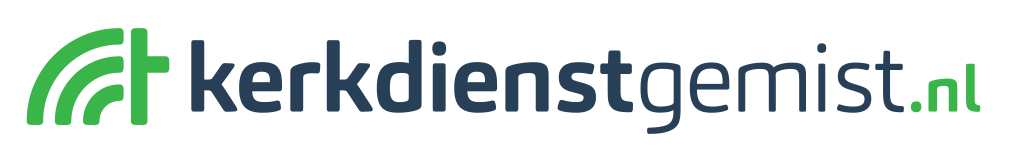 Collecte zondag 16-03-2025
De collecte in deze dienst is bestemd voor gez. jeugdwerk.
De collecte bij de uitgang is bestemd voor de instandhouding van het kerkgebouw.
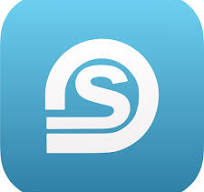 Via de Scipio-app van de Mariakerk kunt u thuis of in de kerk ook geven.
Opw. 815‘ Vul dit huis met Uw glorie ‘
Vul dit huis met Uw glorie 
Vul dit huis met Uw glorie 
Vul dit huis met Uw aanwezigheid 
Want alles is door U 
en alles is tot U, 
openbaar aan ons Uw heerlijkheid
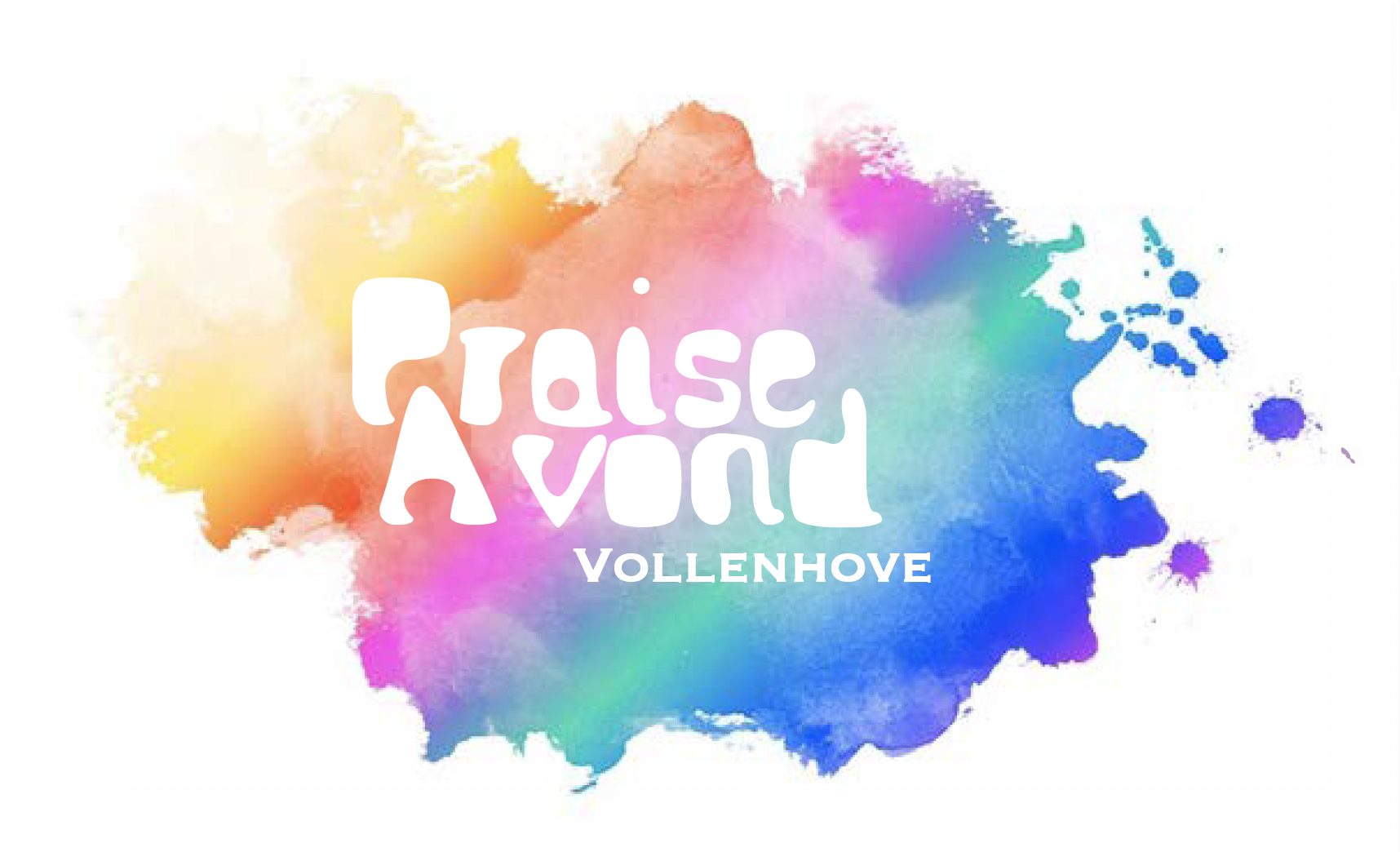 Vul dit huis met Uw glorie 
Vul dit huis met Uw glorie 
Vul dit huis met Uw aanwezigheid 
Want alles is door U 
en alles is tot U, 
openbaar aan ons Uw heerlijkheid
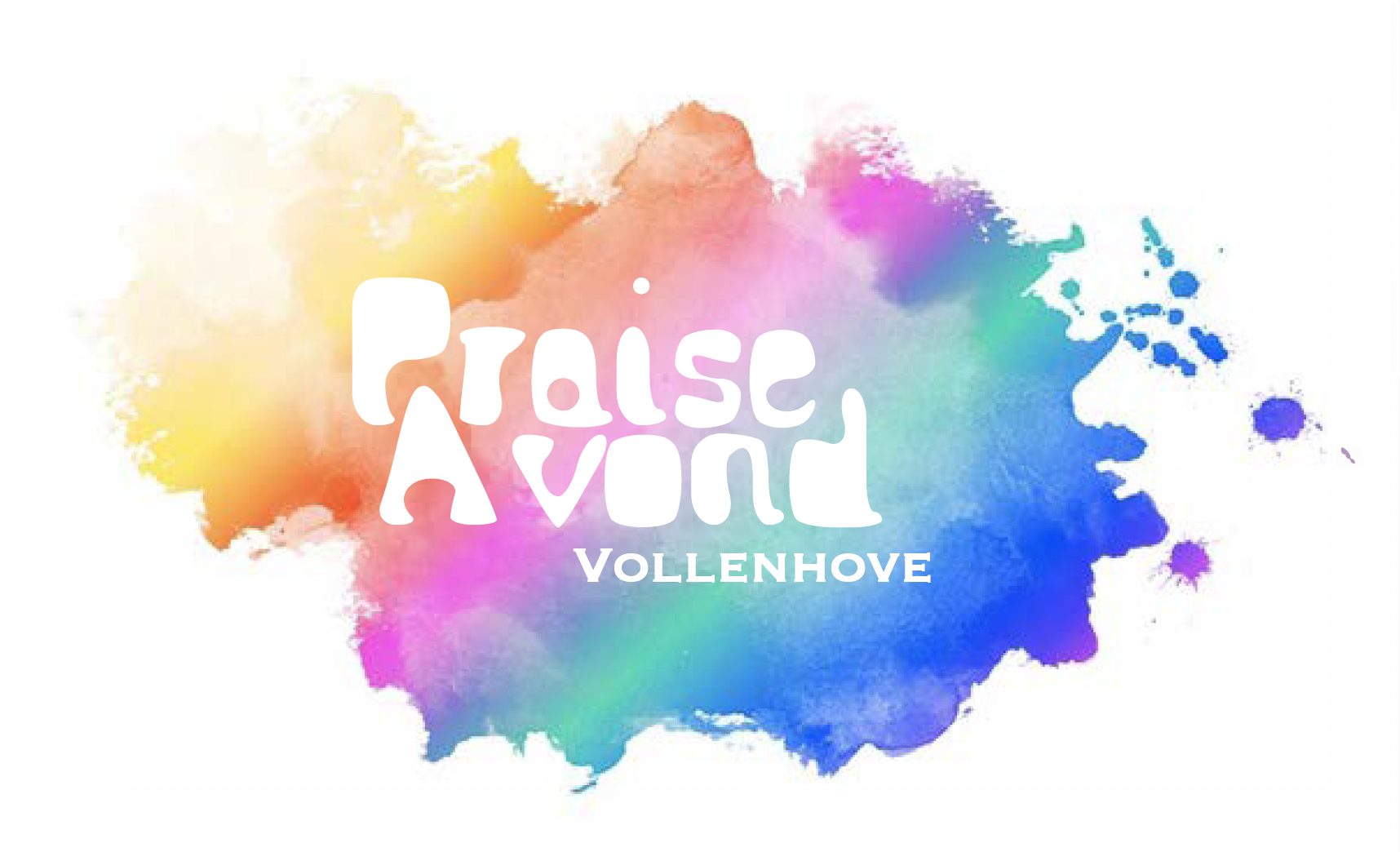 Heilig, heilig, heilig is de Heer. Jezus is Koning,  
breng hulde, geef Hem eer.
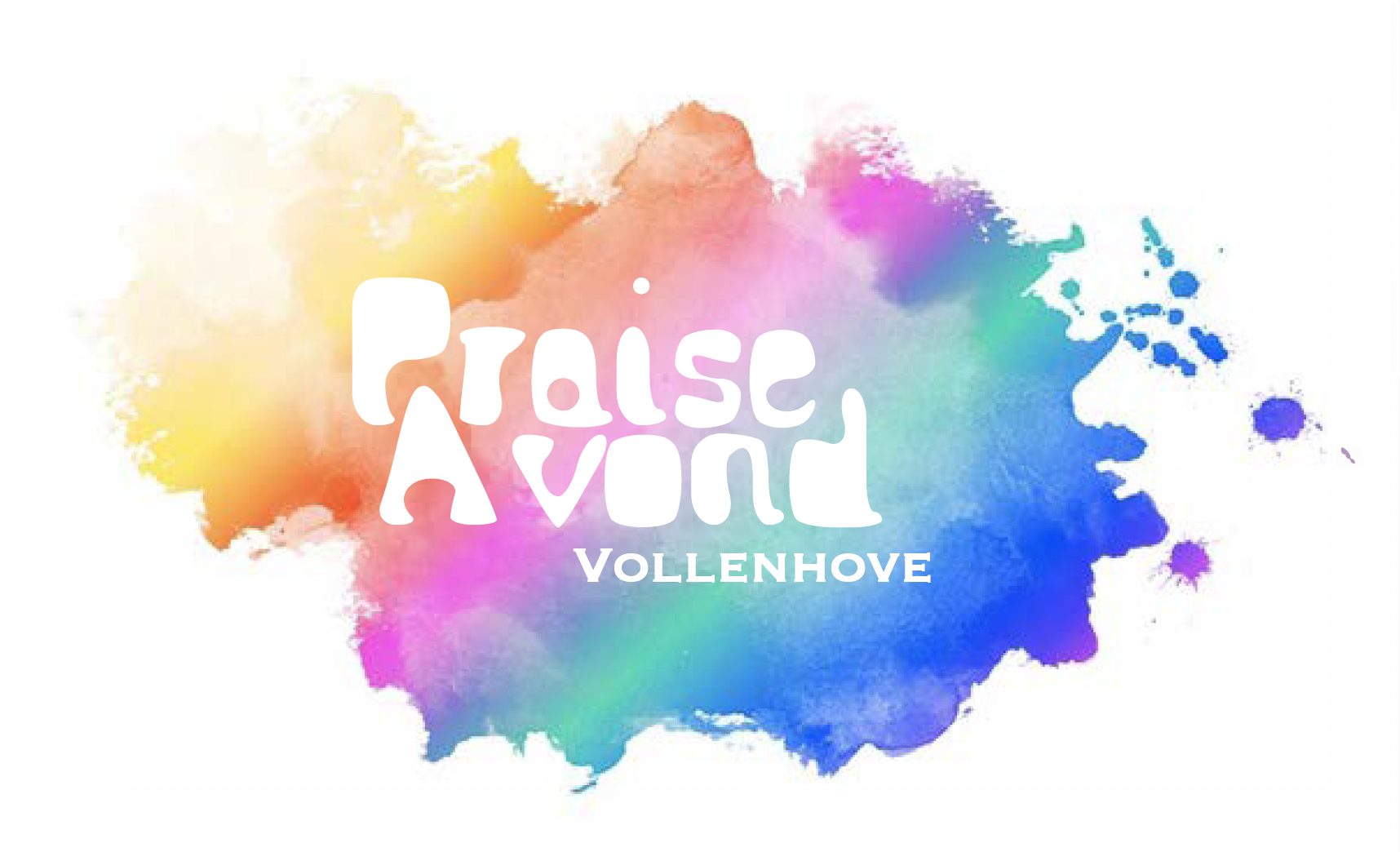 Vul dit huis met Uw glorie 
Vul dit huis met Uw glorie 
Vul dit huis met Uw aanwezigheid 
Want alles is door U 
en alles is tot U, 
openbaar aan ons Uw heerlijkheid
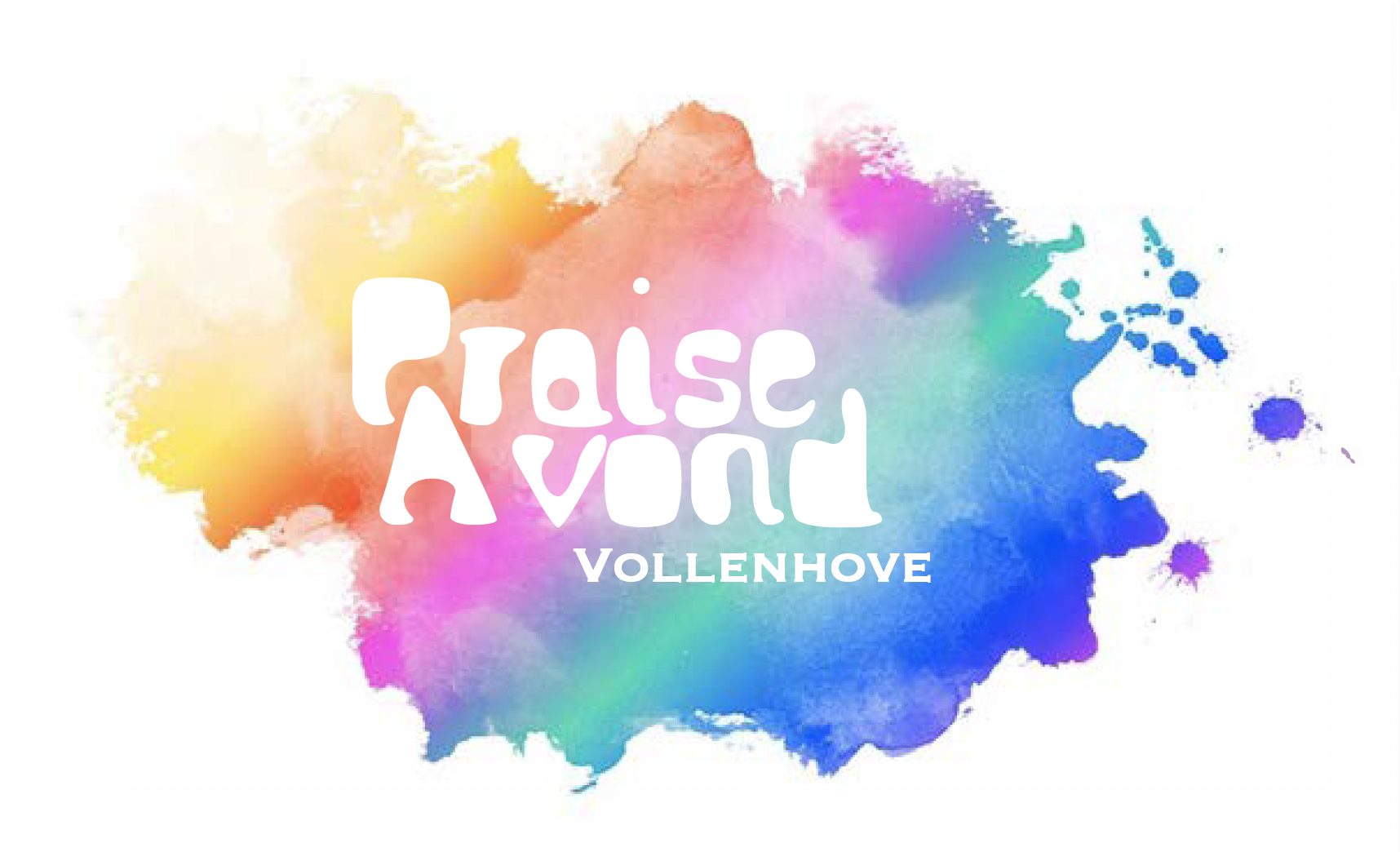 Heilig, heilig, heilig is de Heer. Jezus is Koning,  
breng hulde, geef Hem eer.
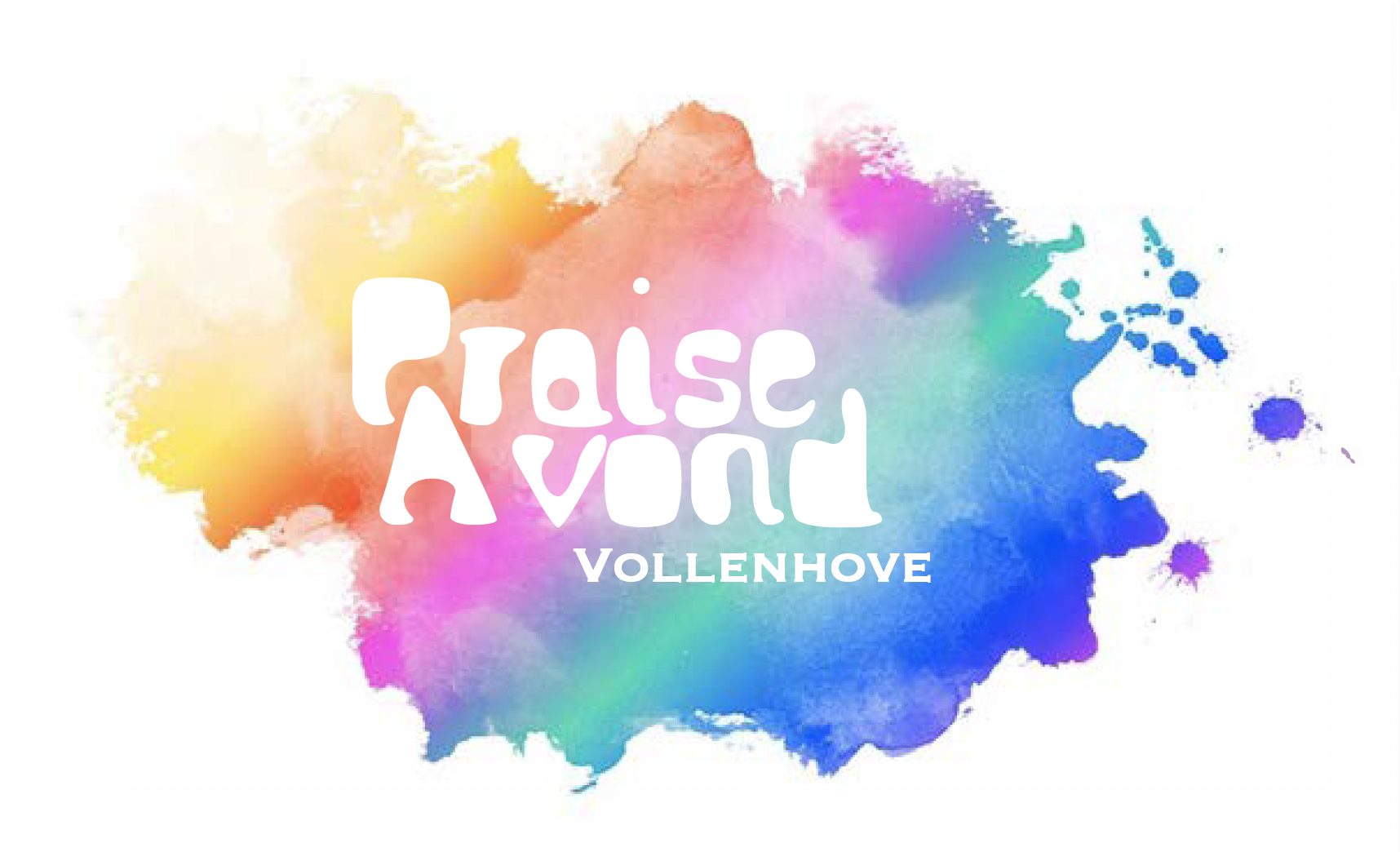 Heilig, heilig, heilig is de Heer. Jezus is Koning,  
breng hulde, geef Hem eer. 


Jezus is Koning,  
breng hulde, geef Hem eer.
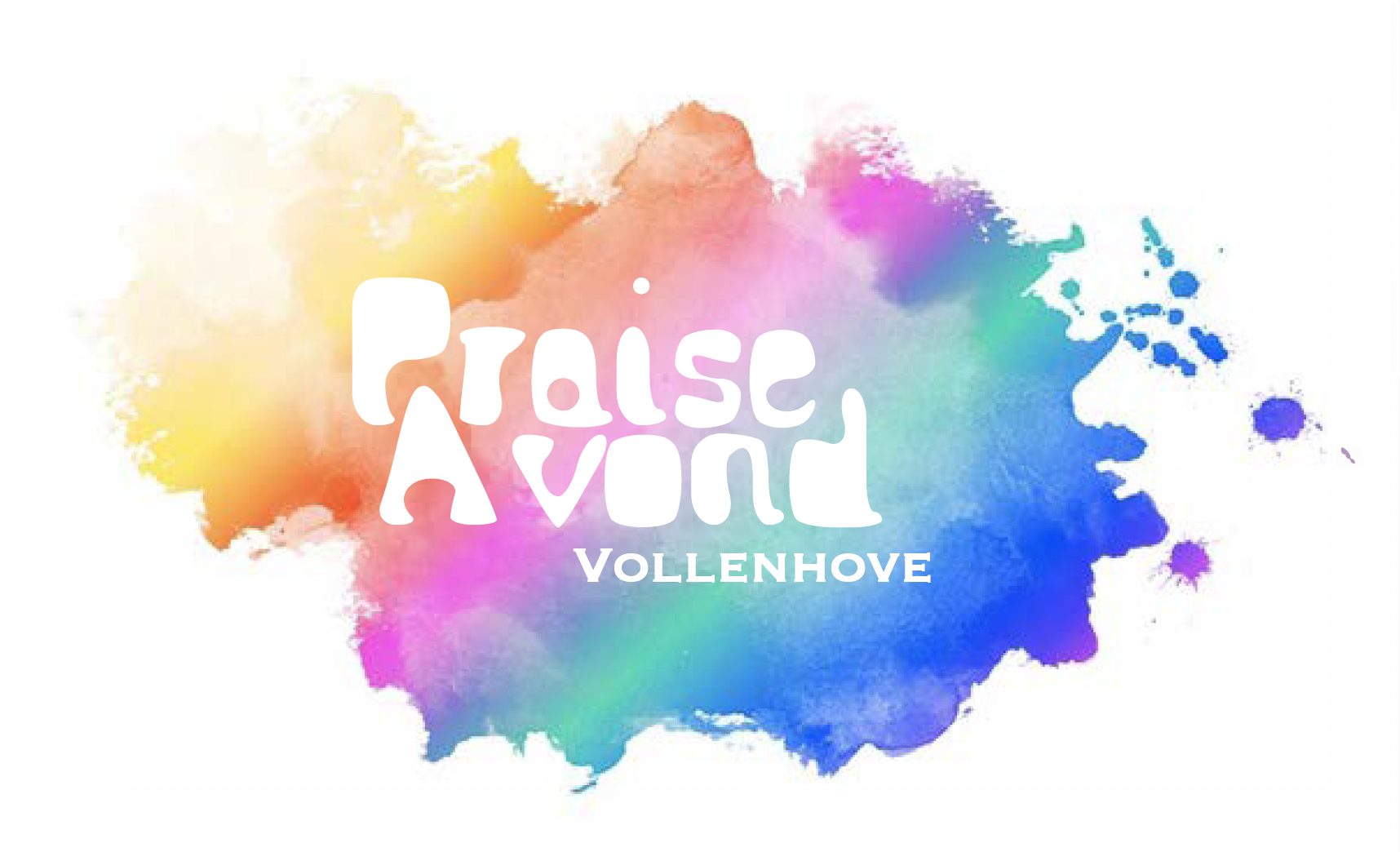 Vul dit huis met Uw glorie 
Vul dit huis met Uw glorie 
Vul dit huis met Uw aanwezigheid 
Want alles is door U 
en alles is tot U, 
openbaar aan ons Uw heerlijkheid
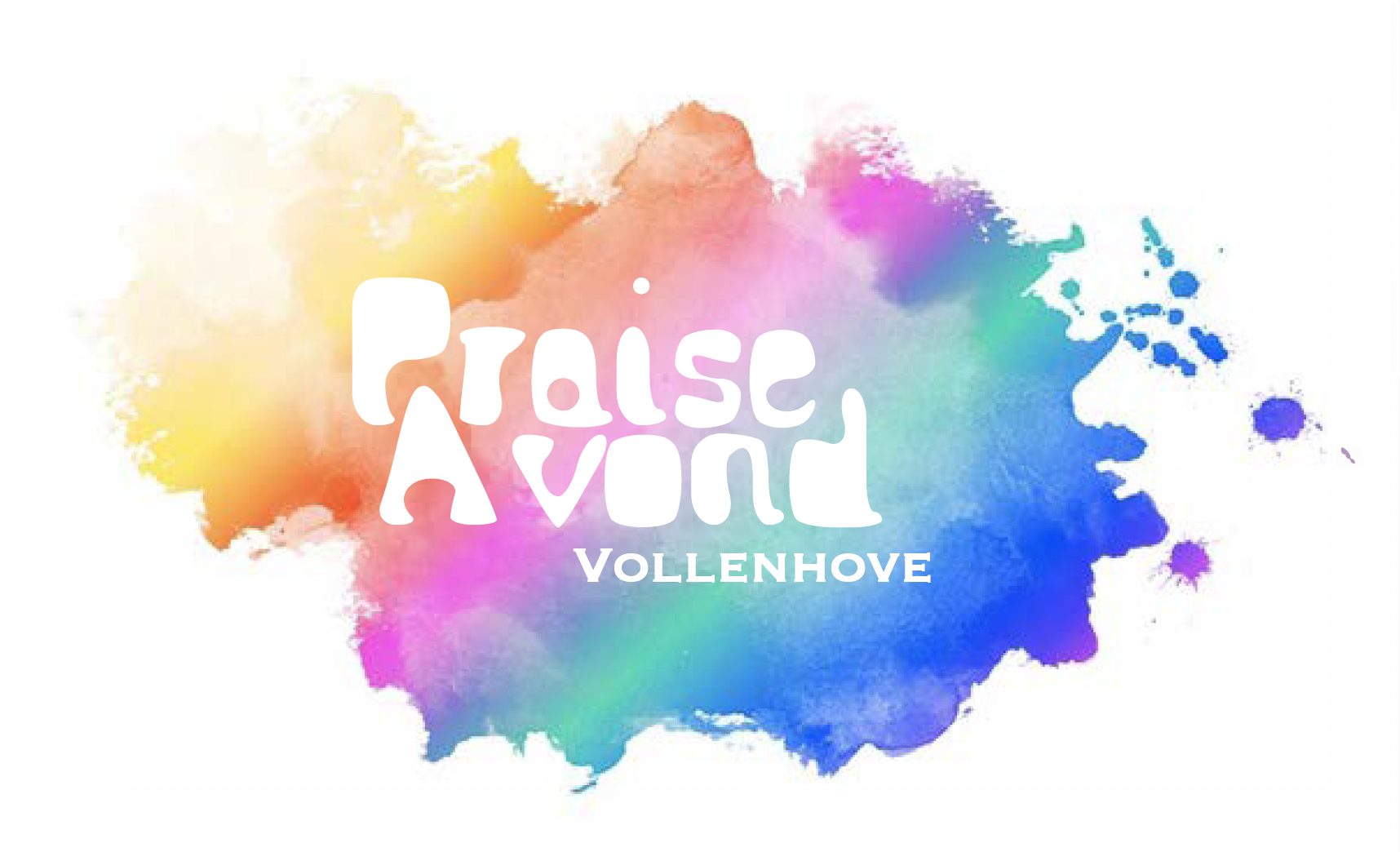 Vul dit huis met Uw glorie 
Vul dit huis met Uw glorie 
Vul dit huis met Uw aanwezigheid 
Want alles is door U 
en alles is tot U, 
openbaar aan ons Uw heerlijkheid
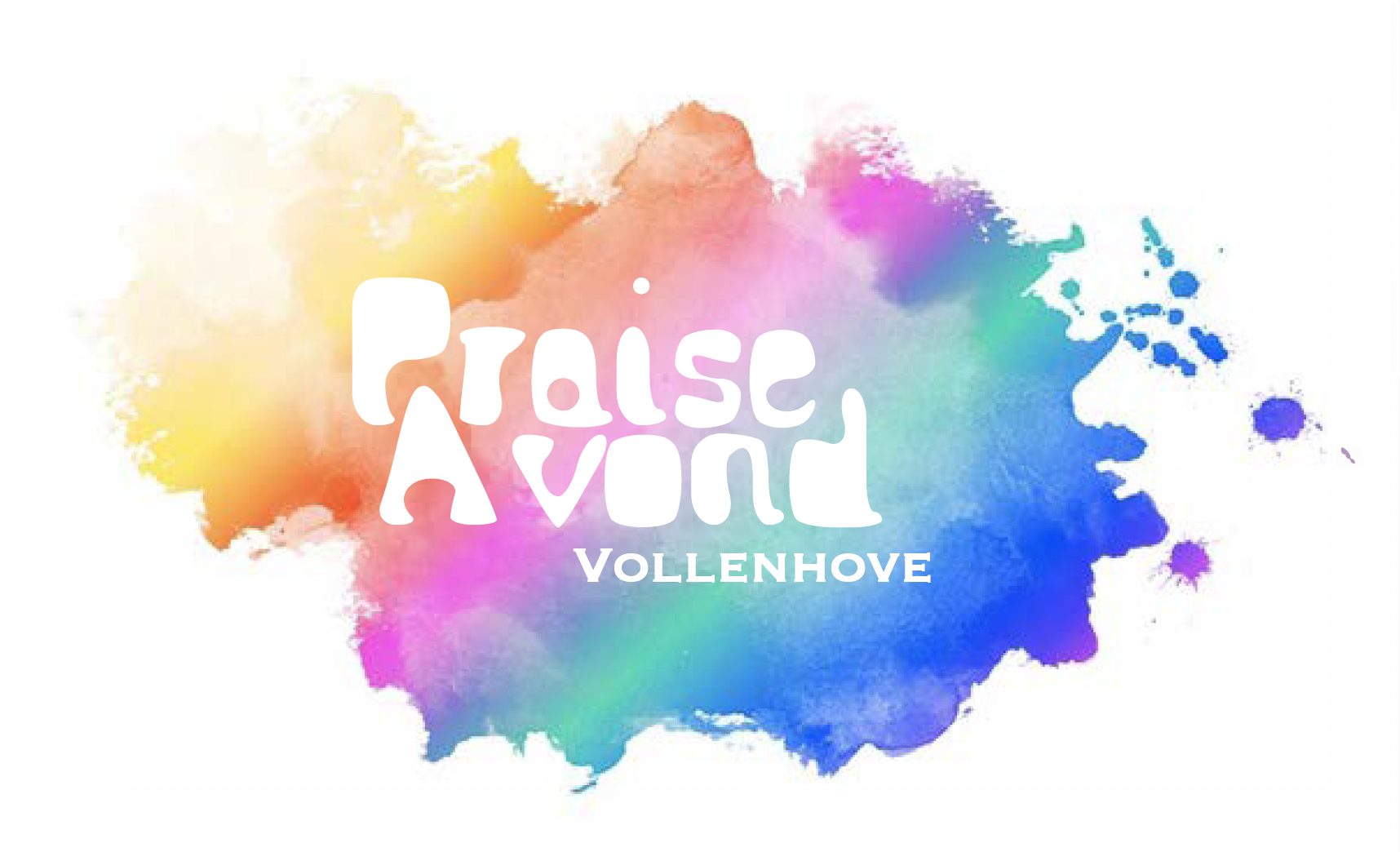 Welkom en mededelingen
Stil gebed, bemoediging en groet
Opw. 767‘ Familie ‘
Hoe mooi en hoe heerlijkals wij als familie,als broers en als zussen,om elkaar gevenen open en eerlijkmet elkaar omgaan,de vrede bewarenen eensgezind leven.
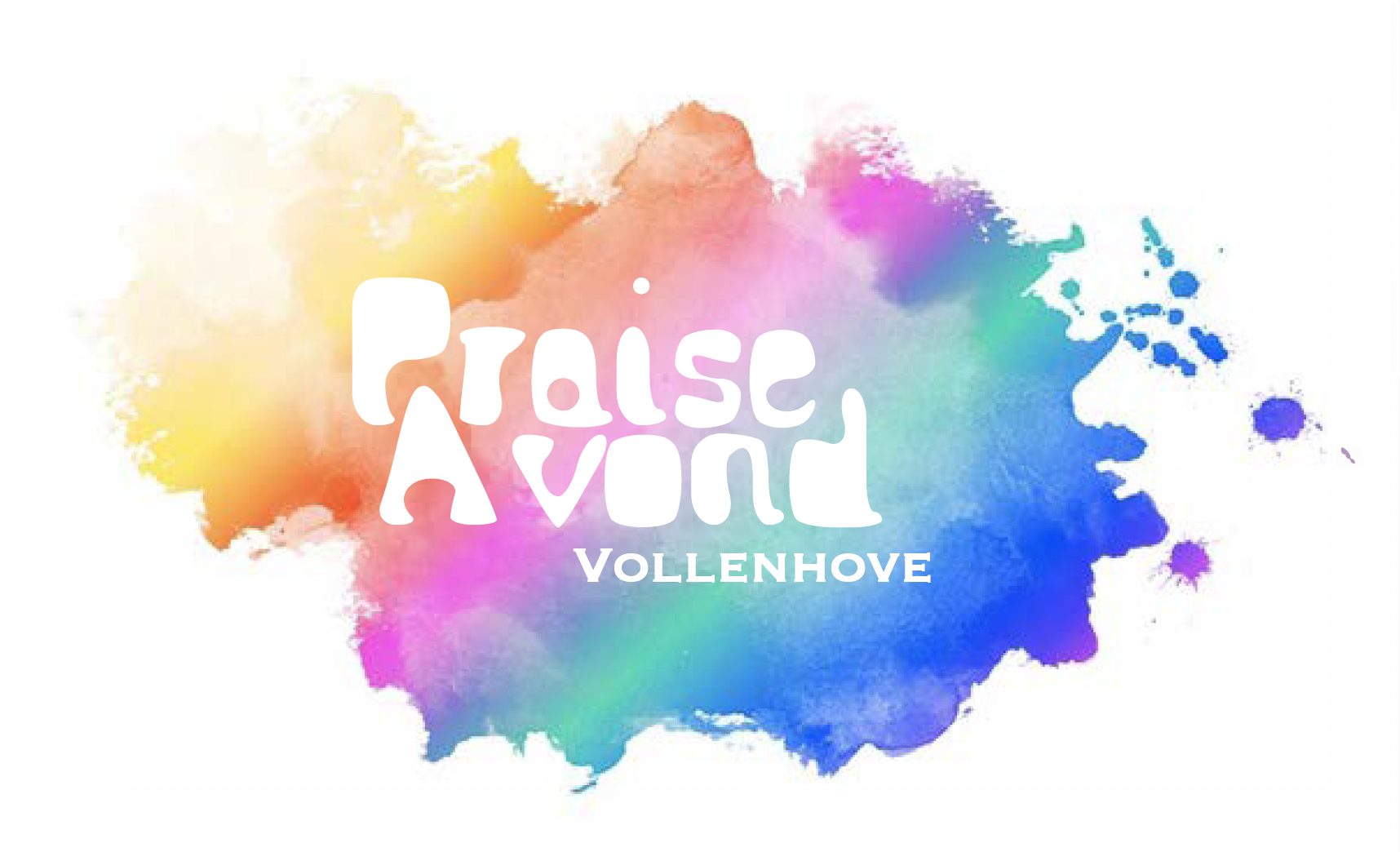 En het mooiste geschenkwordt ons gegeven:de zegen van God,een eindeloos leven.
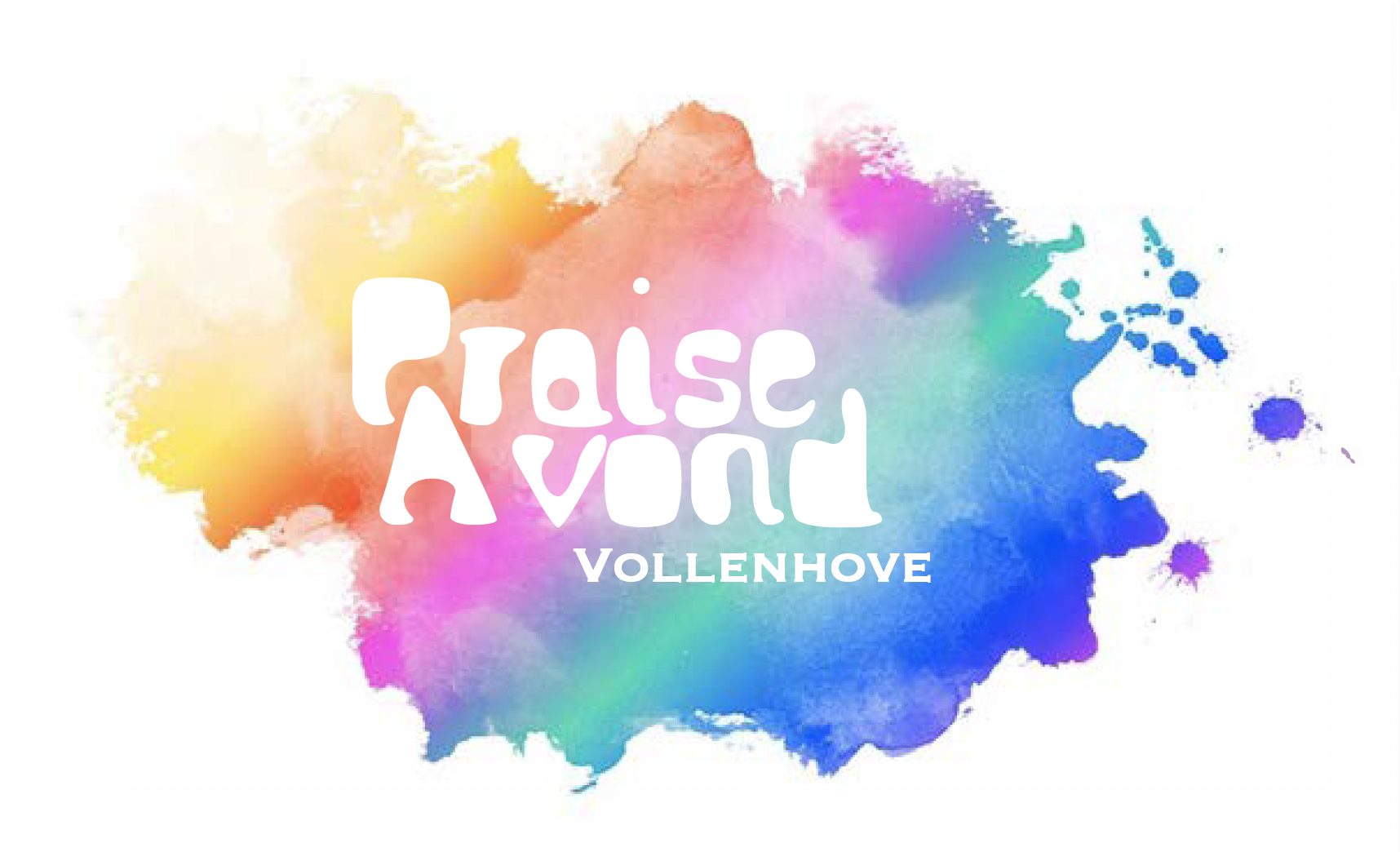 Hoe mooi en hoe heerlijkals wij als familie,als broers en als zussen,om elkaar gevenen open en eerlijkmet elkaar omgaan,de vrede bewarenen eensgezind leven.
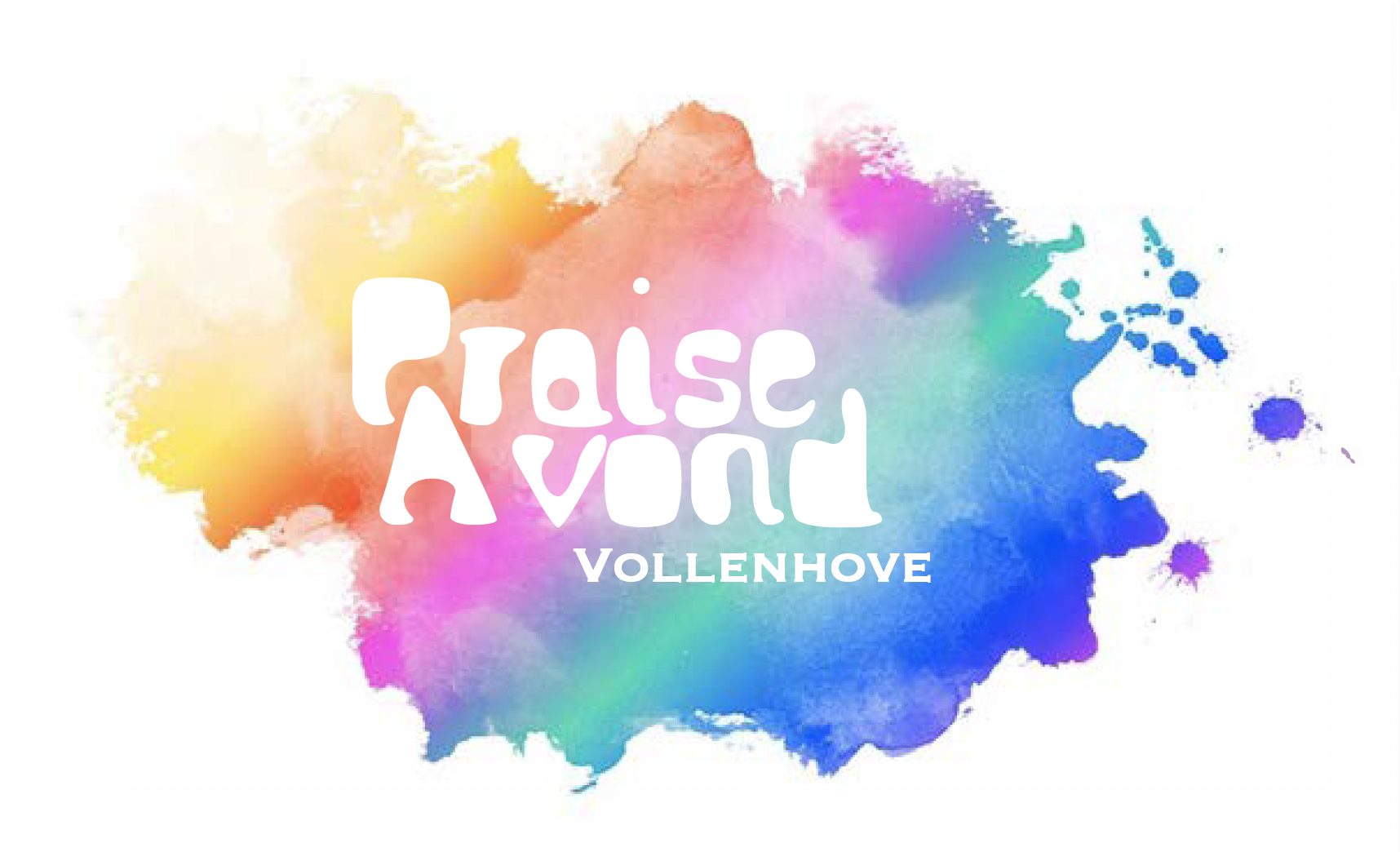 En het mooiste geschenkwordt ons gegeven:de zegen van God,een eindeloos leven.

3x

Een eindeloos leven.
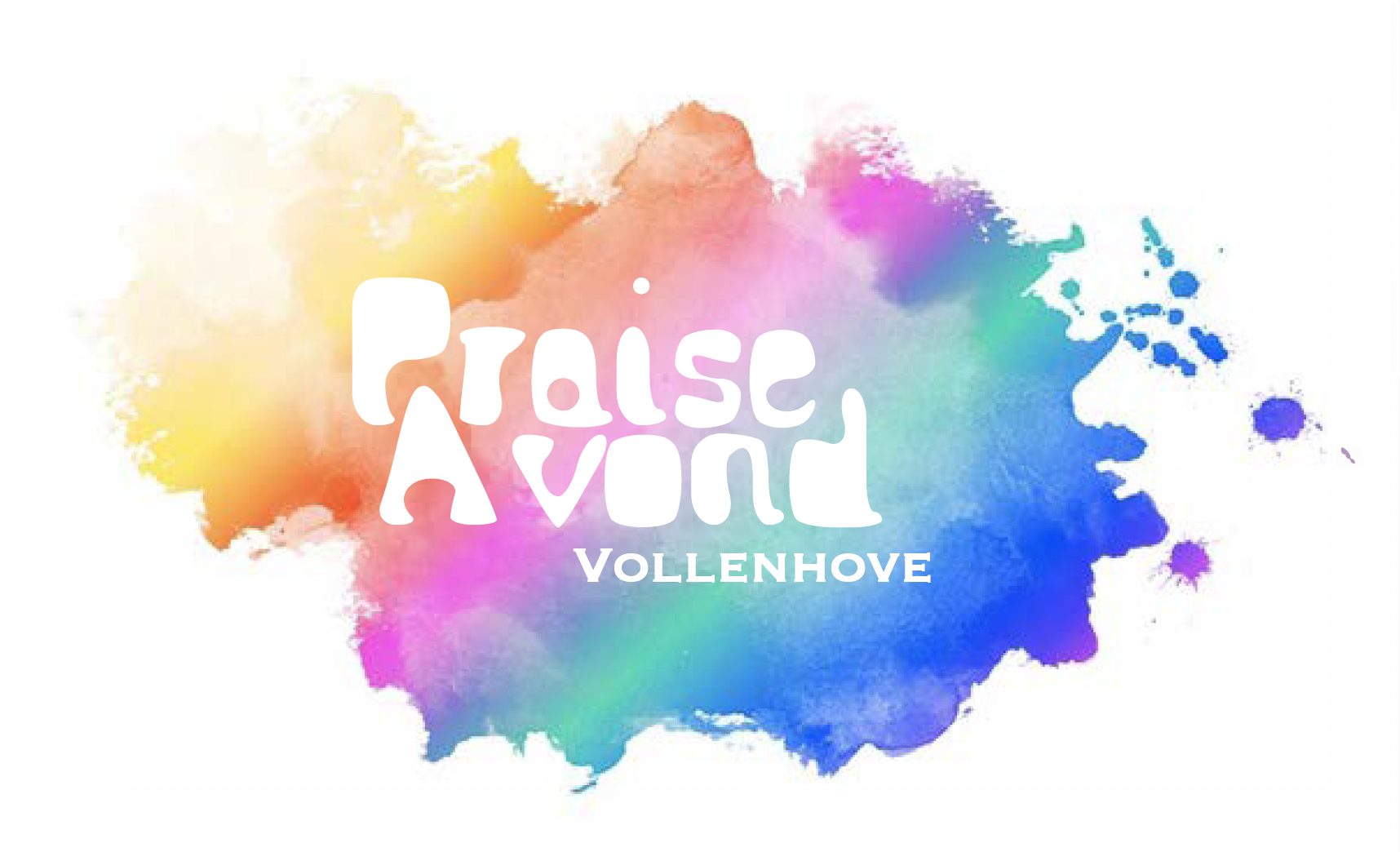 Gebed
Inleiding thema  ‘Bijbel: ‘vroeger en nu’en quiz (Menti)
Opw. 592‘ God van Licht ‘
In mijn twijfels, mijn verdriet,in mijn falen ontbreekt U niet.In uw liefde reist U mee.U bent de rust als het stormt op zee.U bent de rust als het stormt op zee.
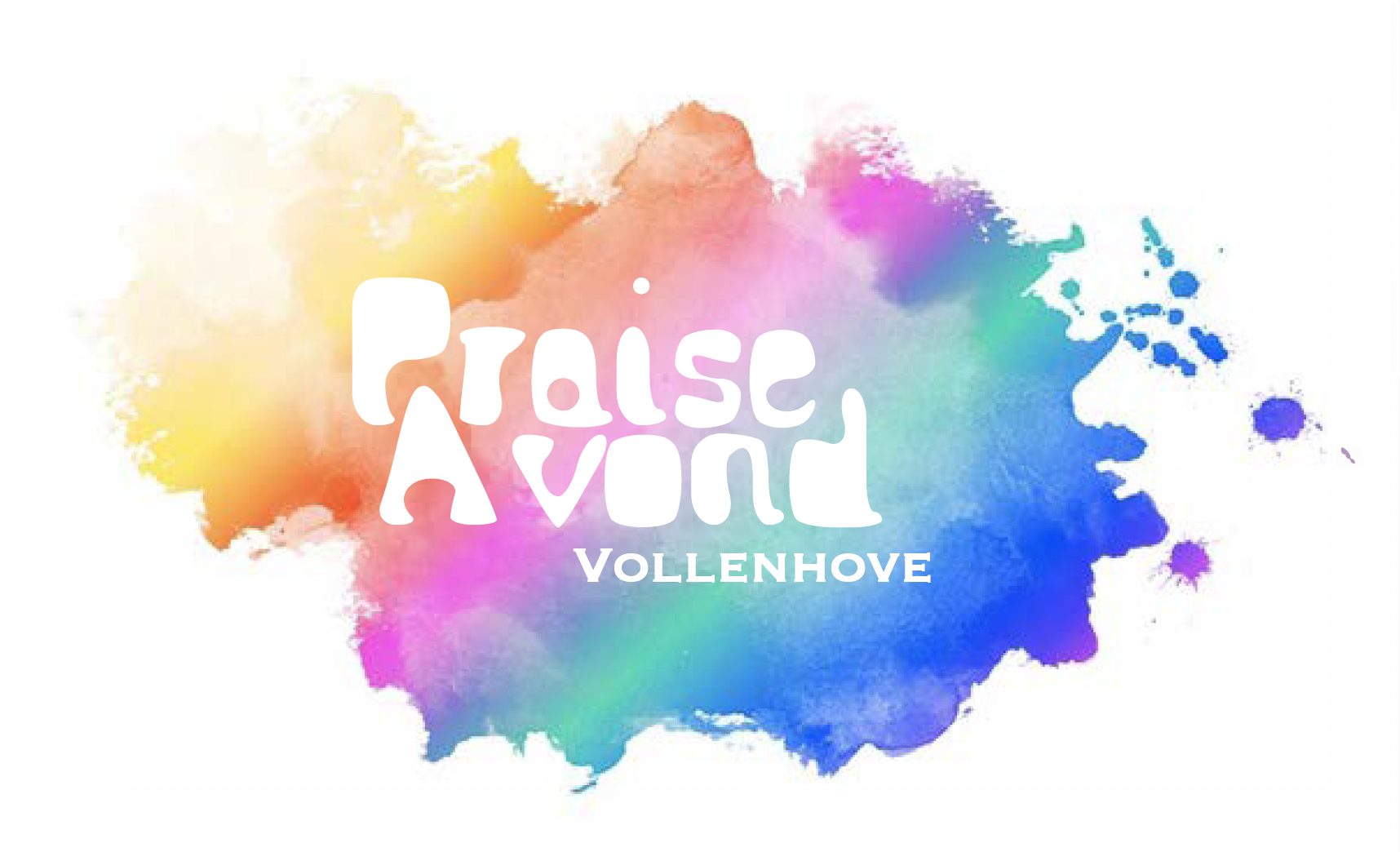 In mijn onrust neemt U mijn hand;
in mijn vragen houdt uw Woord stand.
In uw liefde reist U mee.
U bent de rust als het stormt op zee.
U bent de rust als het stormt op zee.
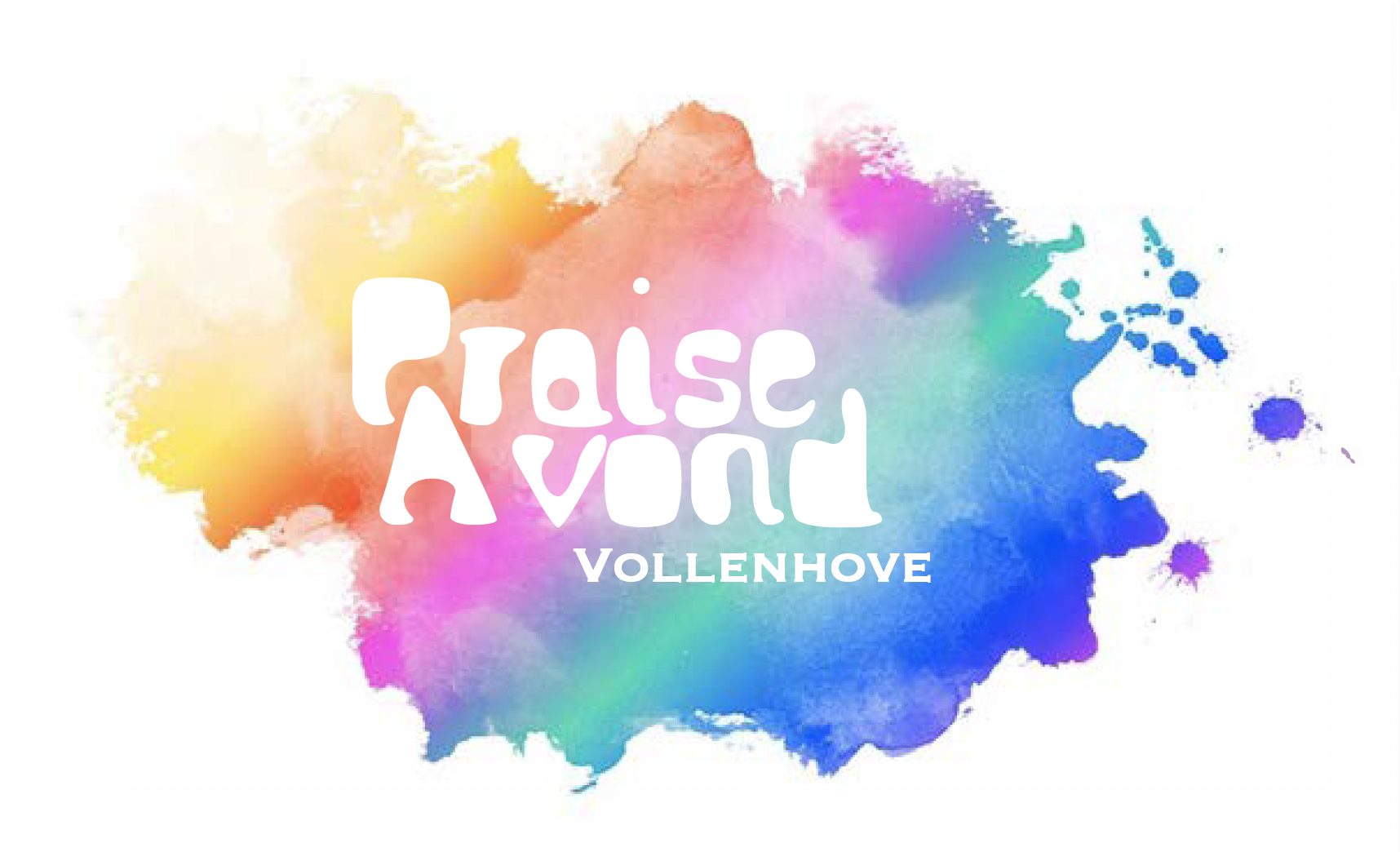 God van licht, wees mijn gids.Leid mij door het donker.Ik vertrouw op U.God van licht, wees mijn gids.Leid mij door het donkerveilig naar de kust, waar U woont.Waar U woont,waar U woont,waar U woont.
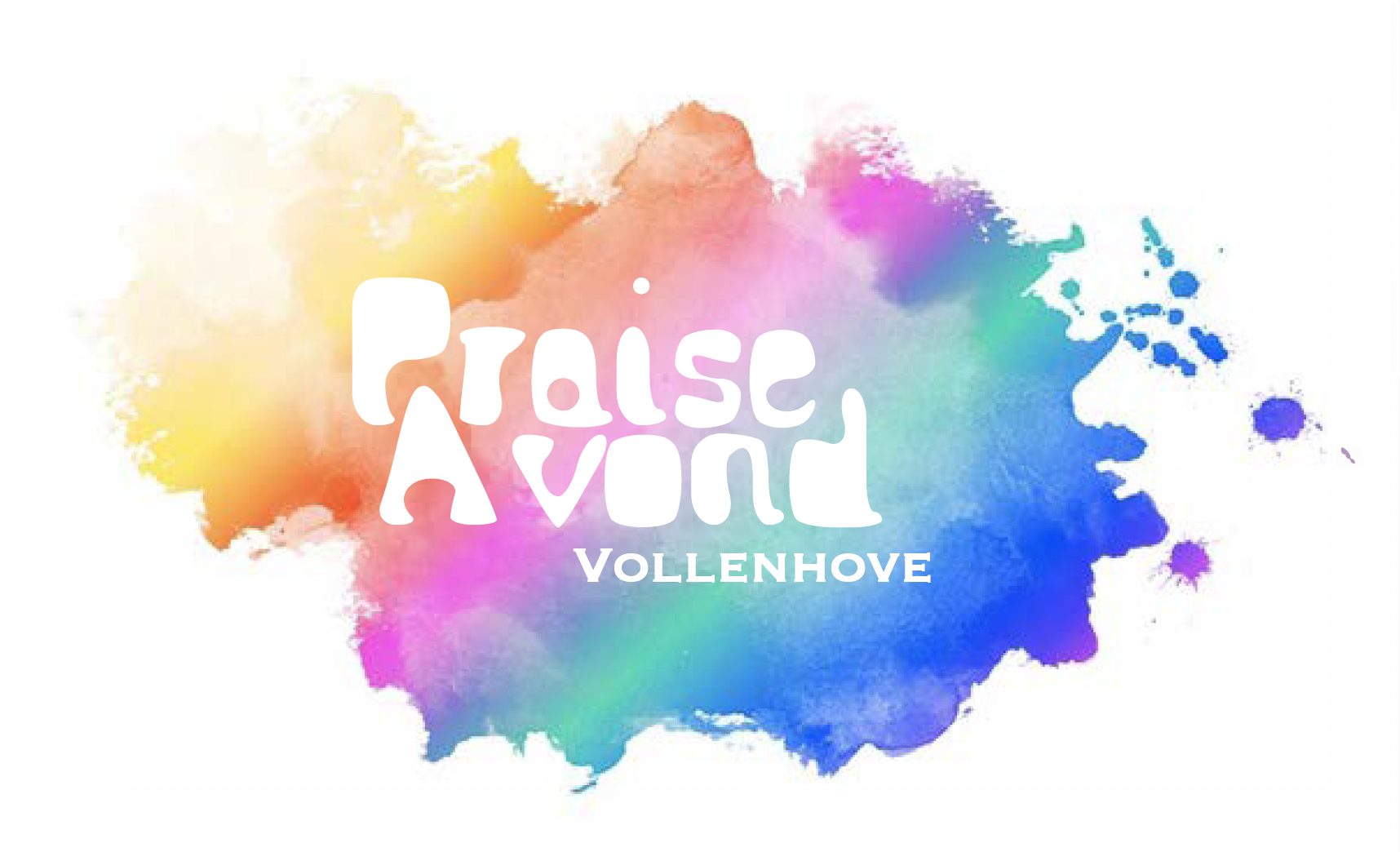 Storm en golven vrees ik niet.In de morgen zing ik mijn lied.In uw liefde reist U mee.U bent de rust als het stormt op zee.U bent de rust als het stormt op zee.
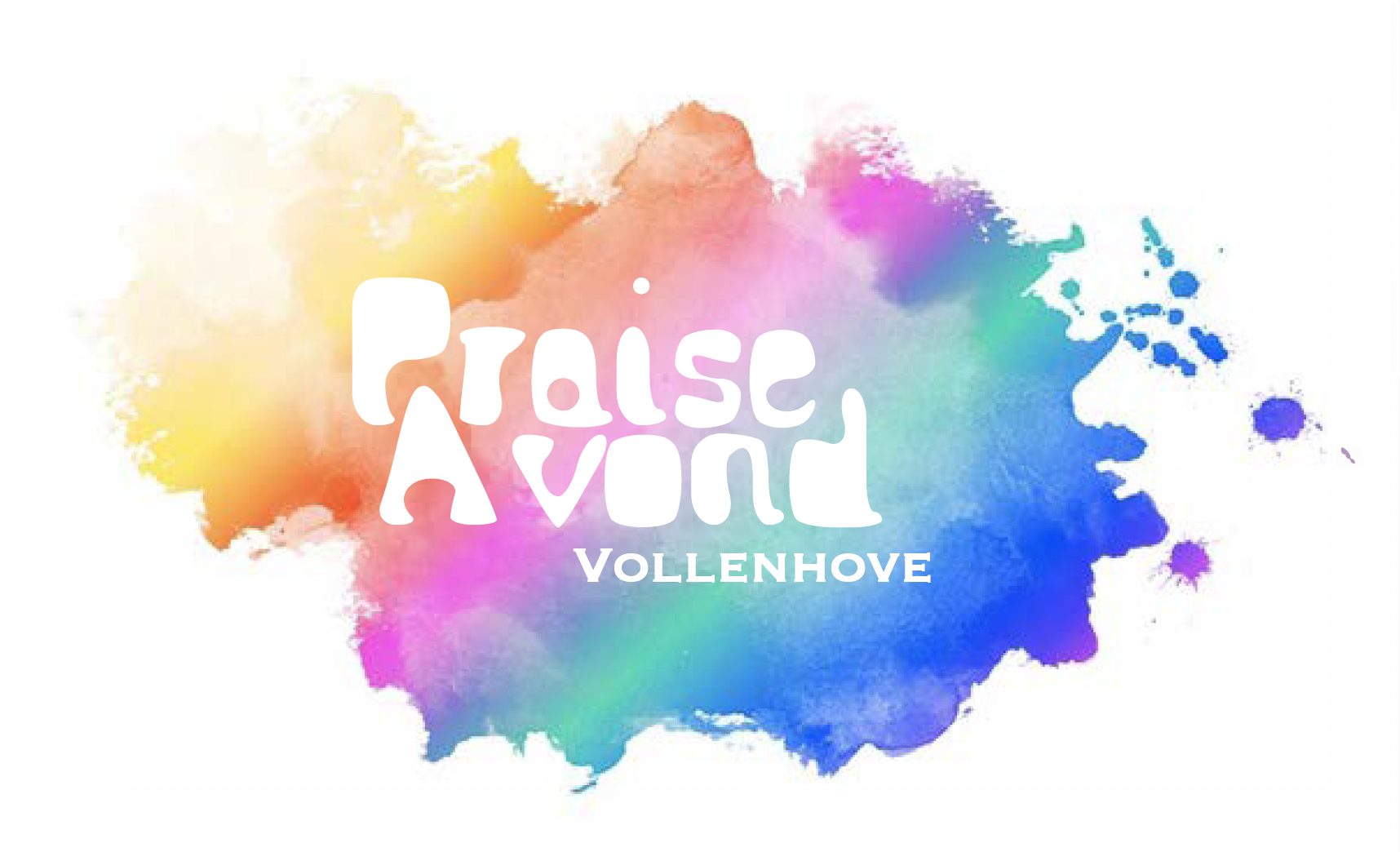 God van licht, wees mijn gids.Leid mij door het donker.Ik vertrouw op U.God van licht, wees mijn gids.Leid mij door het donkerveilig naar de kust, waar U woont.Waar U woont,waar U woont,waar U woont.
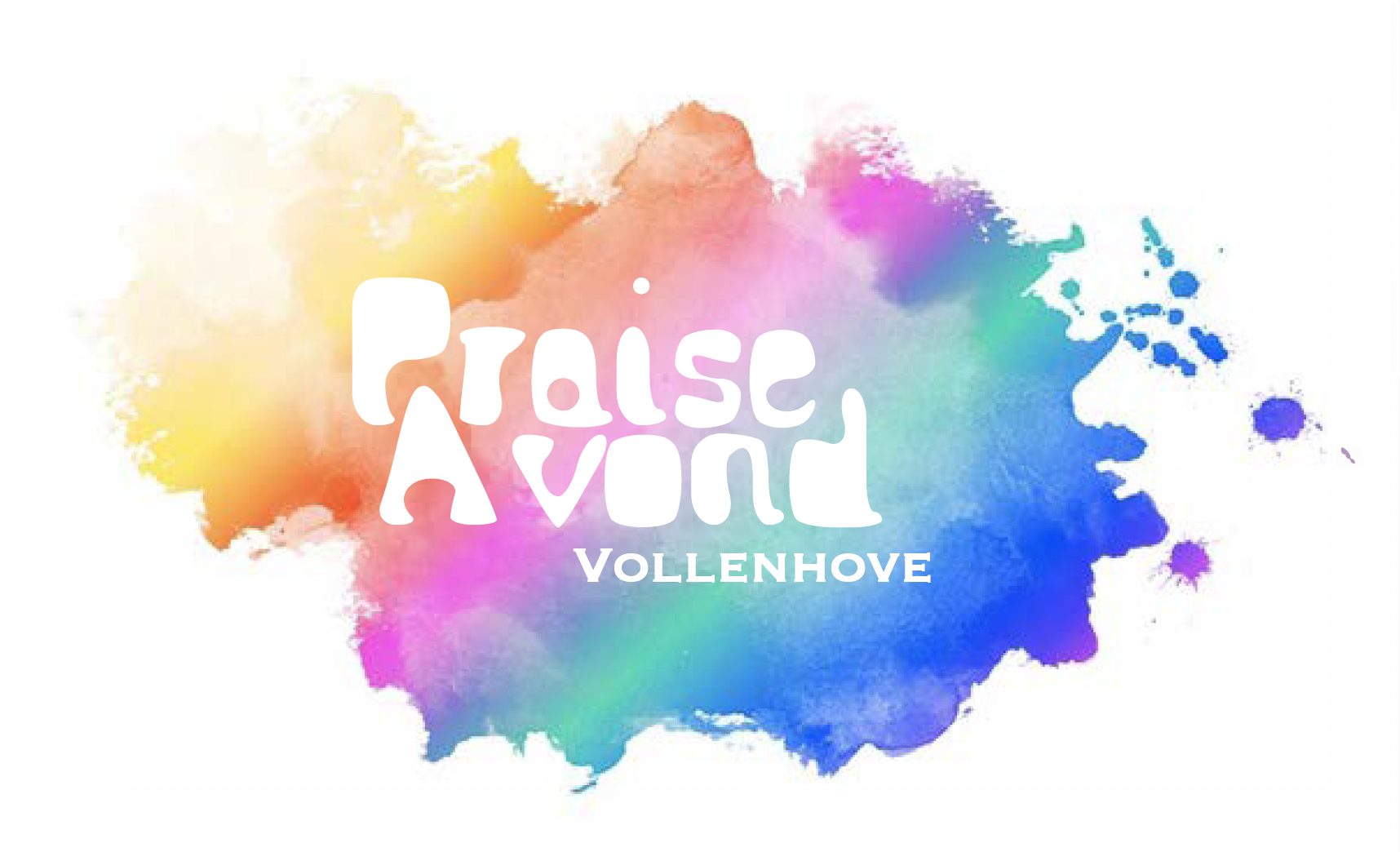 U schijnt fellerdan de sterren.Heer, U leidt ons door de storm. 

4x
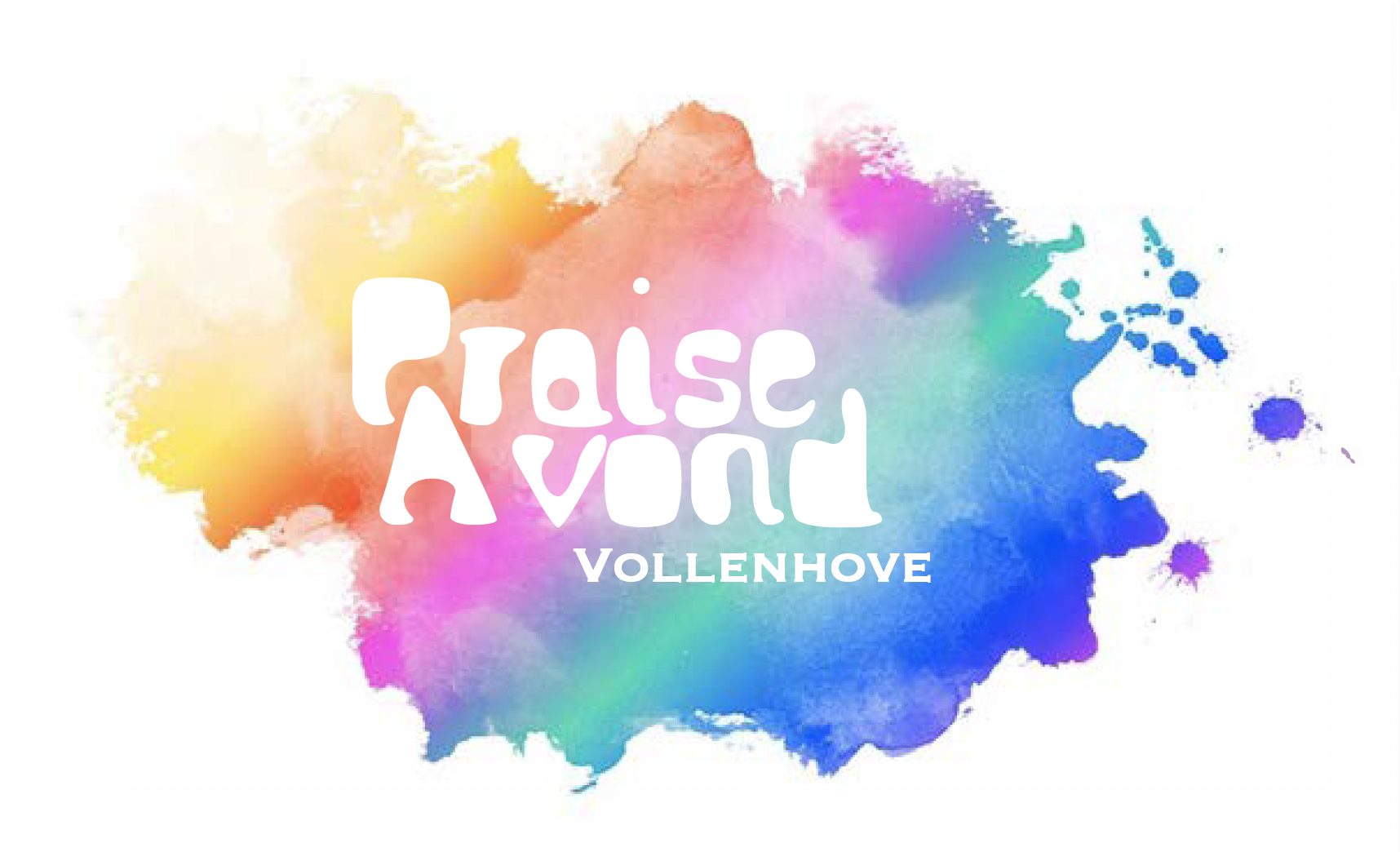 God van licht, wees mijn gids.Leid mij door het donker.Ik vertrouw op U.God van licht, wees mijn gids.Leid mij door het donkerveilig naar de kust.
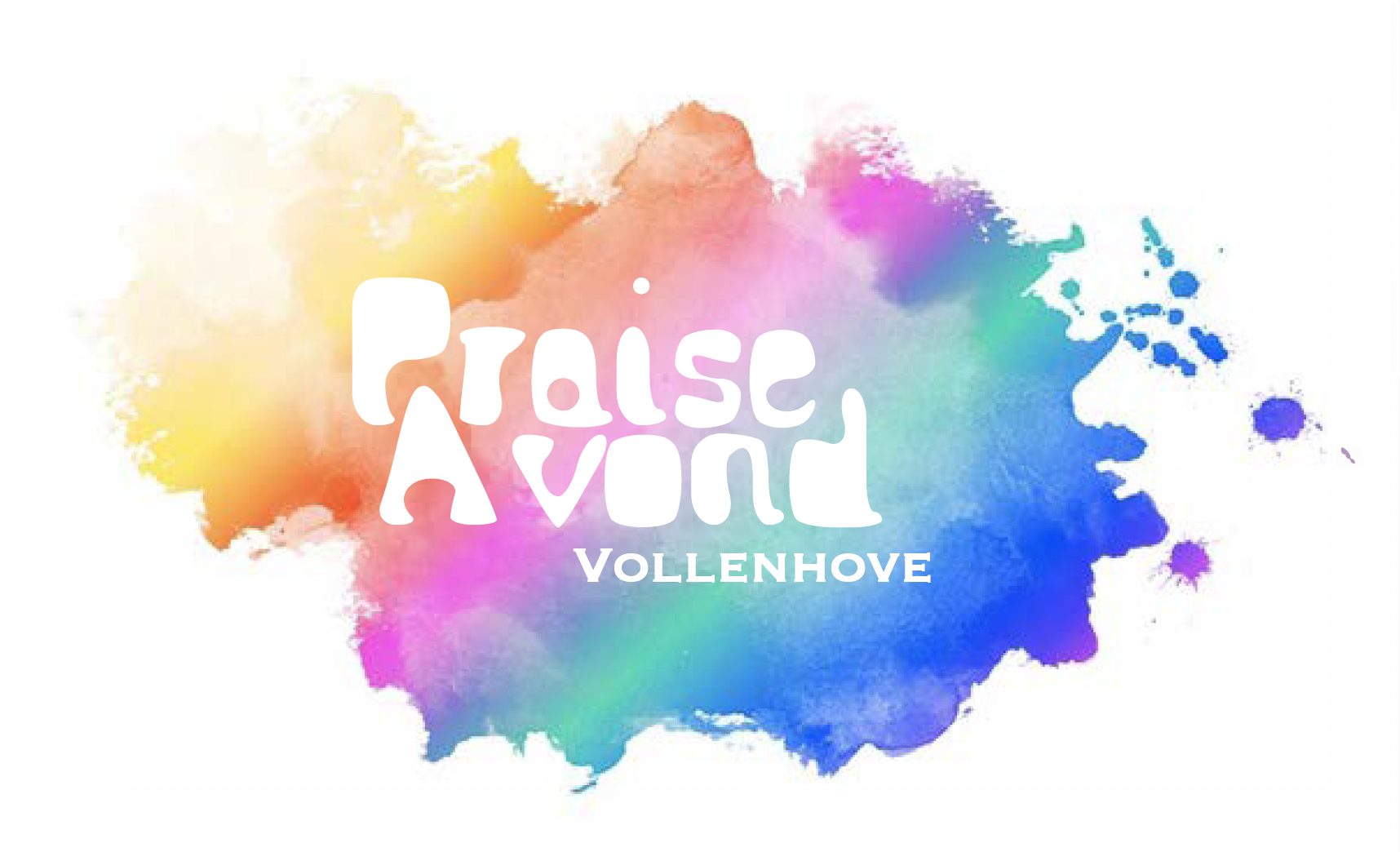 God van licht, wees mijn gids.Leid mij door het donker.Ik vertrouw op U.God van licht, wees mijn gids.Leid mij door het donkerveilig naar de kust, waar U woont.Waar U woont,waar U woont,waar U woont.
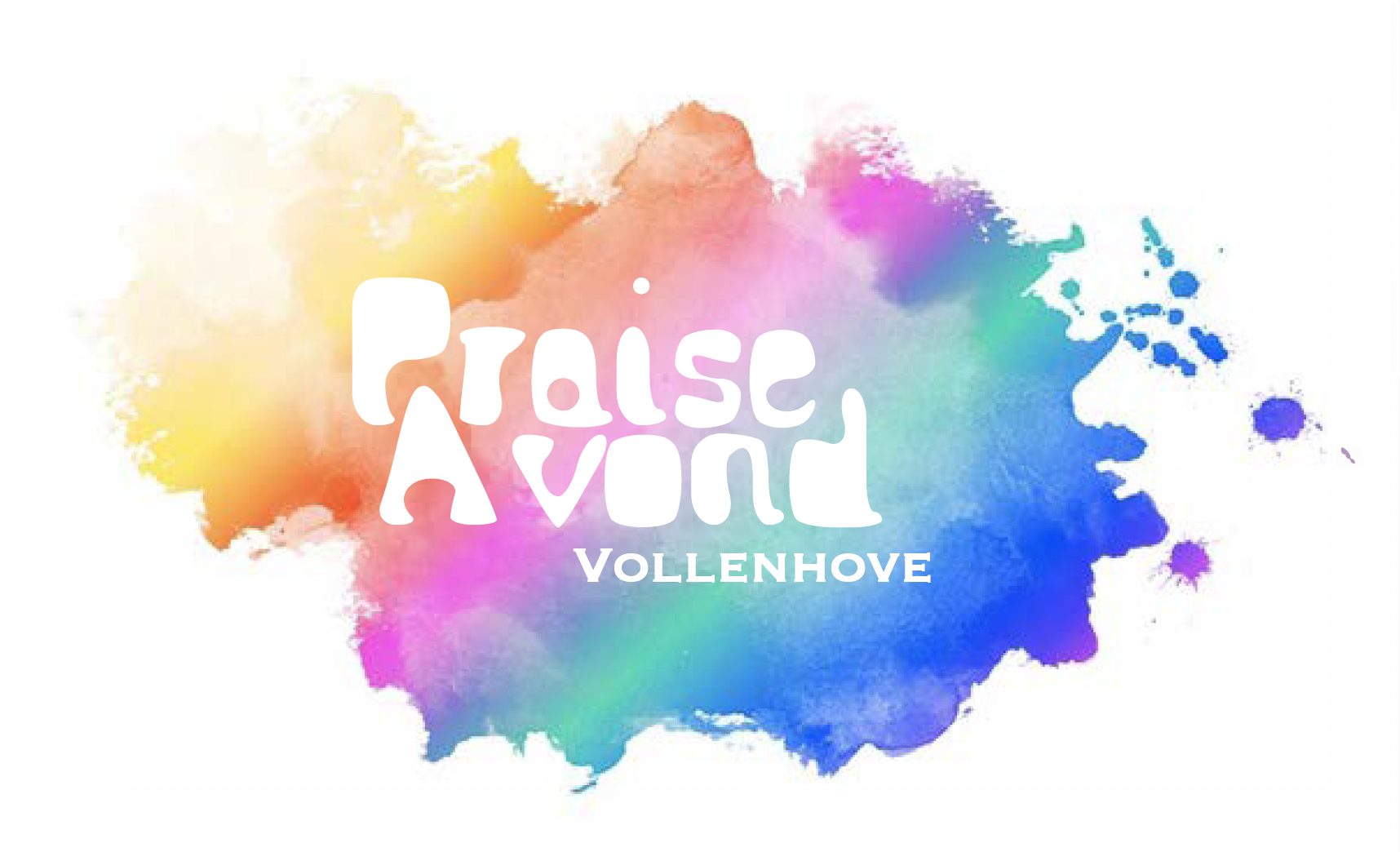 Schriftlezing 2 Tim.3: 10-4: 8(BGT)( Mara en Erlin)
Paulus is een voorbeeld voor Timoteüs
10Timoteüs, jij houdt je altijd aan mijn uitleg. Jij volgt mijn voorbeeld: je leeft net zoals ik, en je probeert hetzelfde doel te bereiken. Je volgt mijn voorbeeld: mijn geloof, mijn geduld en mijn liefde. Ook jij geeft niet op. 11Je bent vervolgd en je moet lijden, net zoals ik vroeger in Antiochië, Ikonium en Lystra geleden heb. Ja, ik heb veel ellende moeten verdragen! Maar elke keer heeft de Heer mij gered.
12Alle mensen die bij Jezus Christus horen en daarom willen leven zoals God het wil, zullen vervolgd worden. 13En alle slechte mensen en bedriegers zullen nog slechter worden. Ze bedriegen andere mensen, en ze worden ook zelf bedrogen.
Gebruik de heilige boeken
14Timoteüs, blijf trouw aan wat je geleerd hebt, en aan het geloof waarvan je overtuigd bent. Je weet dat je goede leraren gehad hebt. 15En de heilige boeken ken je al sinds je kindertijd. In die boeken kun je wijsheid vinden. Ze leren je dat mensen gered kunnen worden door het geloof in Jezus Christus.
16Alles wat in de heilige boeken staat, komt van God. Daarom kun je alles wat erin staat, gebruiken om uitleg te geven over het geloof. Je kunt het ook gebruiken als mensen verkeerde ideeën hebben of verkeerde dingen doen. En je kunt het gebruiken om mensen te leren hoe ze goed kunnen leven.
17Dankzij de heilige boeken kan een leider van de kerk zijn taak uitvoeren en veel goede dingen doen.
1-2Maak Gods boodschap bekend. Het maakt niet uit of mensen er graag naar willen luisteren of niet. Je moet mensen die iets slechts gedaan hebben, streng toespreken en straffen. Maar je moet mensen ook nieuwe moed geven met je uitleg. Doe dat met veel geduld.
Dat is wat ik van je vraag, Timoteüs. En God en Jezus Christus weten dat. Jezus Christus zal komen als de hemelse koning. Dan zal hij rechtspreken over iedereen, over de levenden en de doden.
Doe je werk goed
3De tijd komt dat mensen zich zullen verzetten tegen de juiste uitleg van het geloof. Ze zullen leraren zoeken die passen bij hun eigen ideeën, en die zeggen wat ze graag horen. 4De mensen zullen niet meer naar de waarheid luisteren, maar naar verzonnen verhalen.
5Maar, Timoteüs, jij moet altijd helder blijven nadenken. Je moet niet bang zijn om te lijden. Doe je werk als boodschapper van het goede nieuws. En voer die taak goed uit.
Paulus heeft zijn werk goed gedaan
6Binnenkort komt er een einde aan mijn leven. Mijn leven is een offer voor God geweest. 7Ik heb gevochten voor het ware geloof. Ik heb de opdracht die ik van God gekregen heb, helemaal uitgevoerd. En ik heb mijn geloof niet verloren.
8Het enige waar ik nog op wacht, is het eeuwige leven. Dat zal de Heer mij als beloning geven op de dag dat hij komt als rechtvaardige rechter. Dan geeft hij het eeuwige leven niet alleen aan mij, maar aan alle mensen die naar zijn komst verlangd hebben.
Opw. 789‘ Oceans ‘
U leert me lopen op het waterde oceaan is weids en diepU vraagt me alles los te latendaar vind ik U, en ik twijfel niet.

En als de golven overslaandan blijf ik hopen op uw Naam.Mijn ziel vindt rustwant in de storm bent U dichtbijik ben van U, en U van mij.
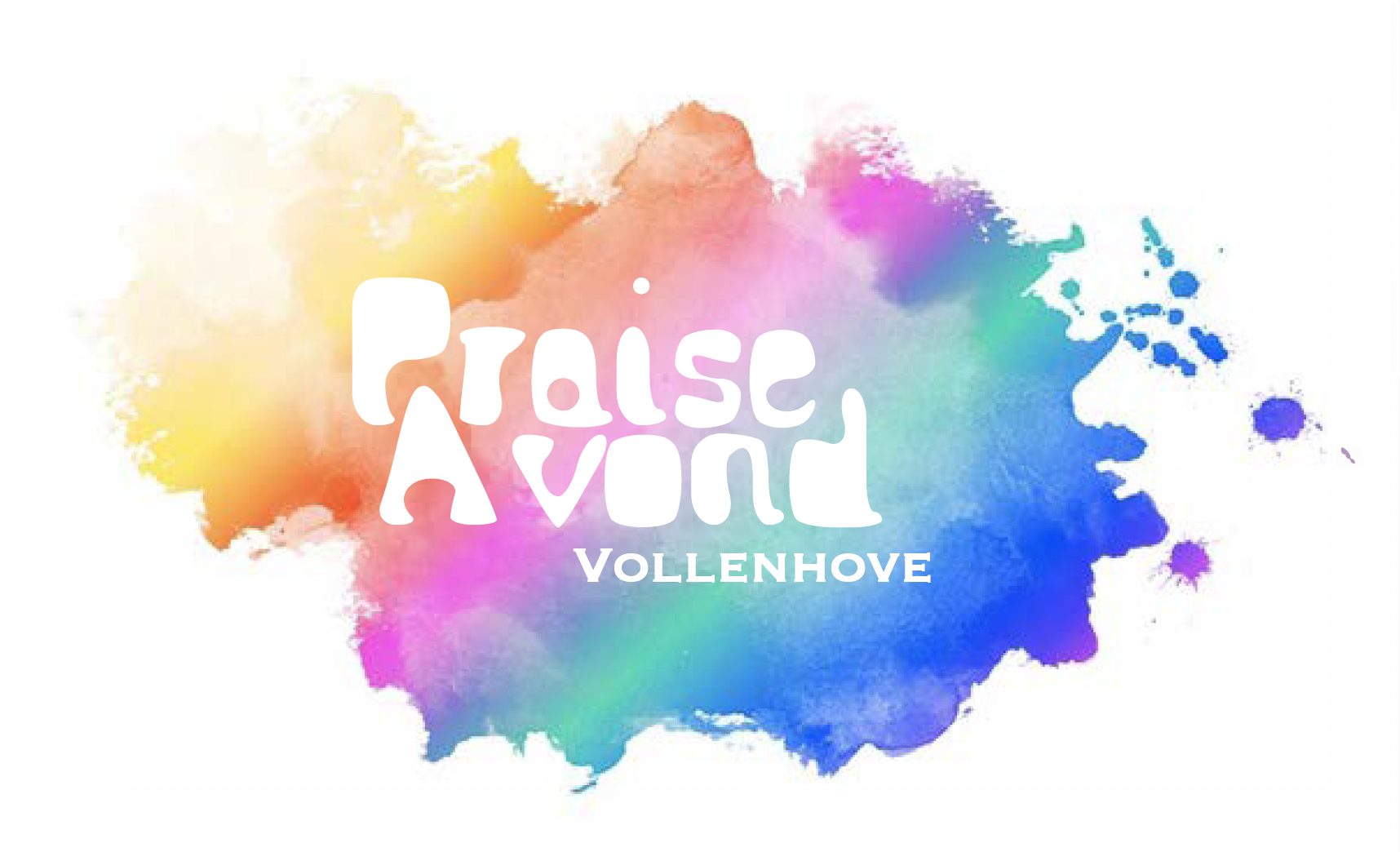 De diepste zee is vol genadeUw sterke hand die houdt mij vasten als mijn voeten zouden falendan faalt U niet, want Uw trouw houdt stand.

En als de golven overslaandan blijf ik hopen op Uw Naam.Mijn ziel vindt rustwant in de storm bent U dichtbijIk ben van U, en U van mij.
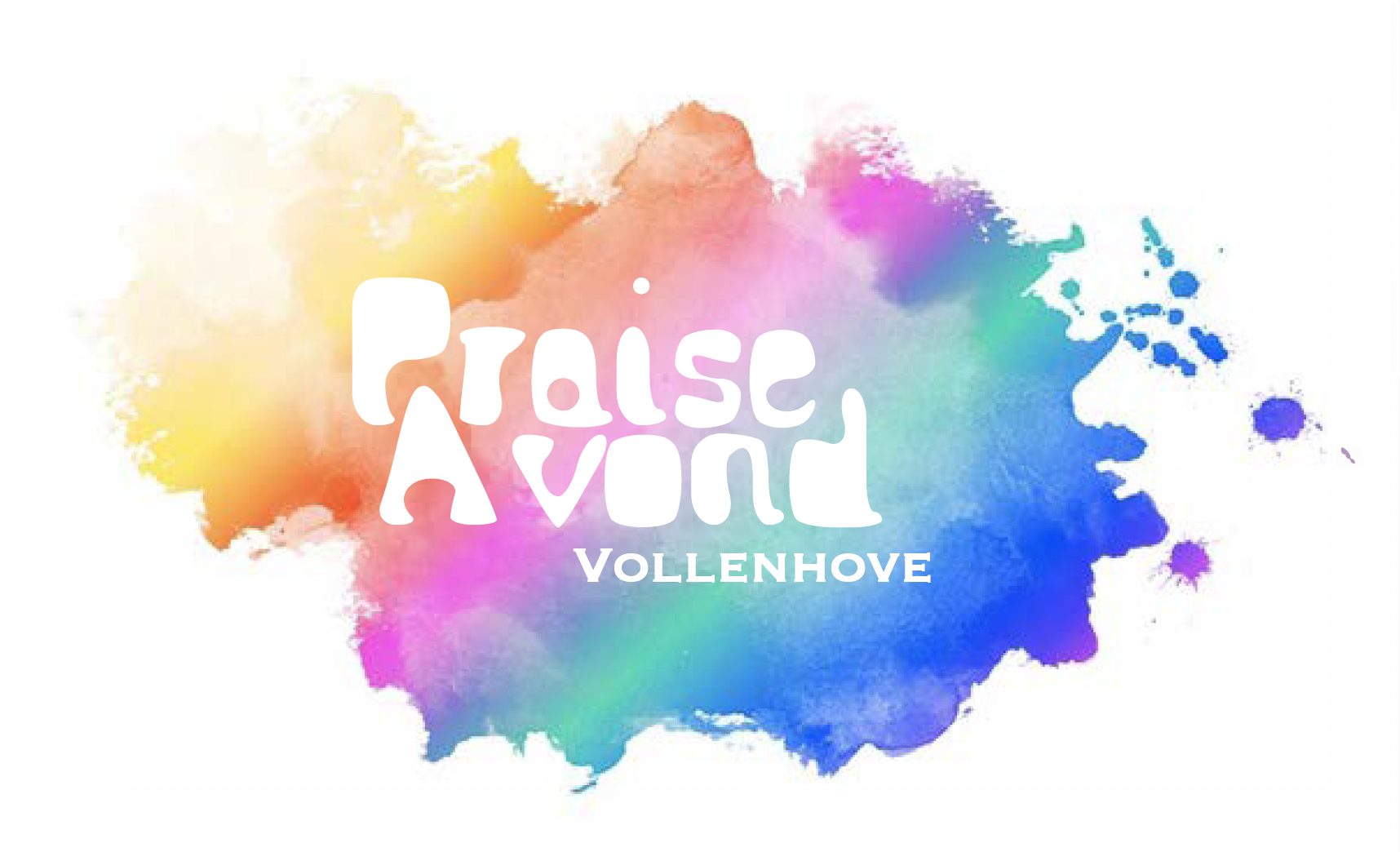 Geest van God leer mij te gaan over de golvenin vertrouwen U te volgente gaan waar U mij heen leidt.

Leid mij verder dan mijn voeten kunnen dragenik vertrouw op Uw genadewant ik ben in Uw nabijheid.

(2x)
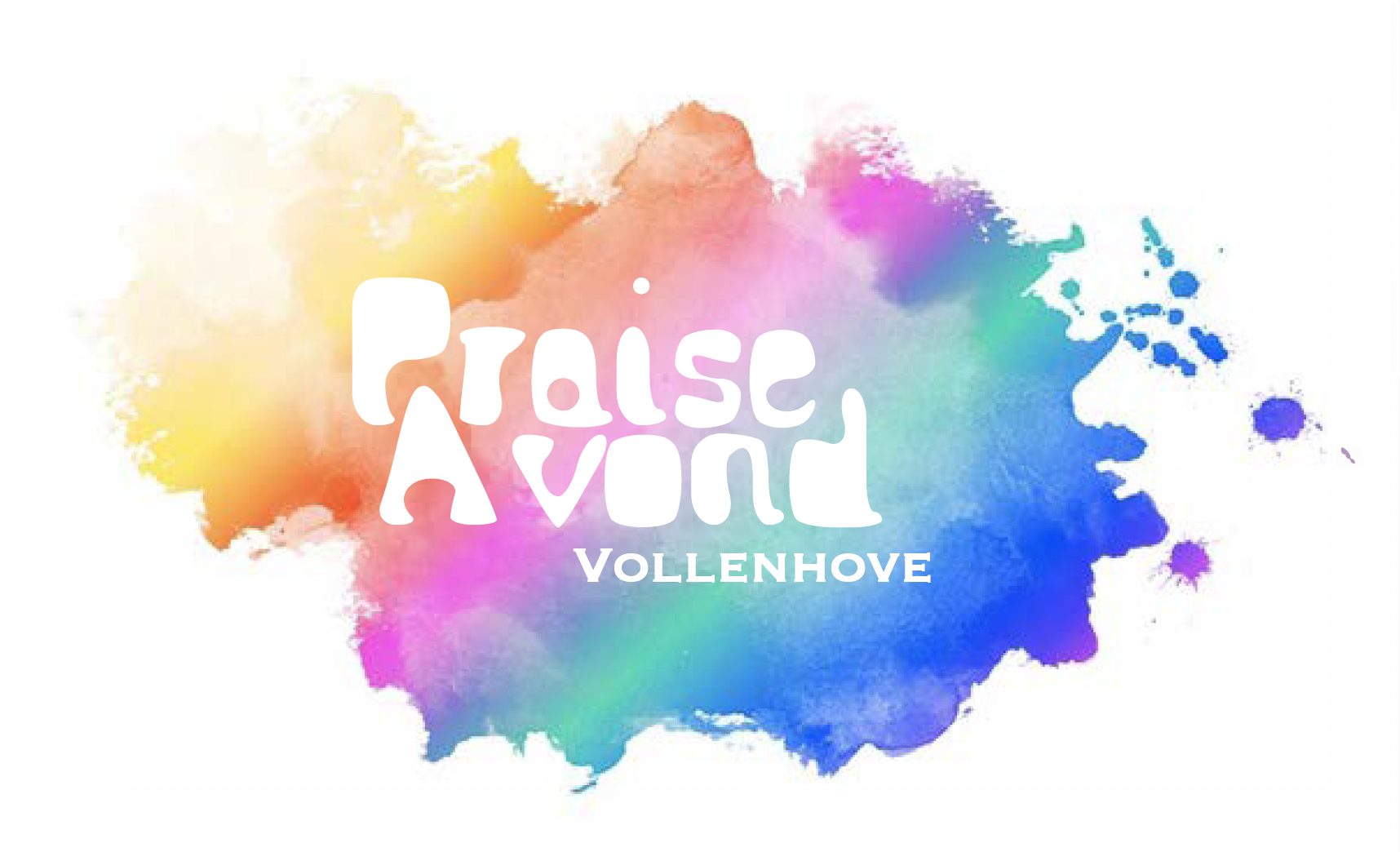 En als de golven overslaandan blijf ik hopen op uw Naam.Mijn ziel vindt rustwant in de storm bent U dichtbijIk ben van U, en U van mij.
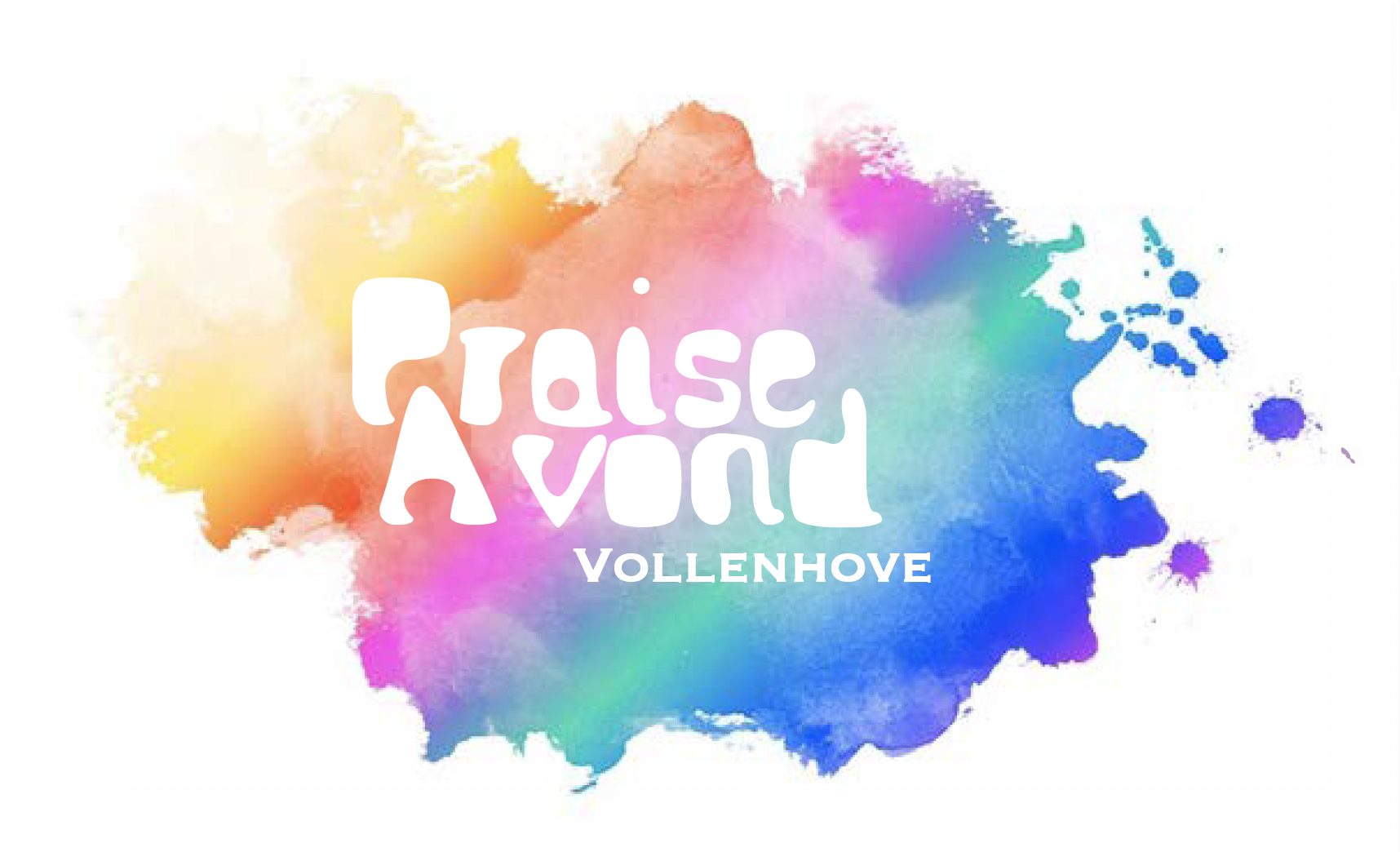 Verkondiging ‘Bijbel: vroeger en nu’         (2 Tim 3:16 BGT)
16Alles wat in de heilige boeken staat, komt van God. Daarom kun je alles wat erin staat, gebruiken om uitleg te geven over het geloof. Je kunt het ook gebruiken als mensen verkeerde ideeën hebben of verkeerde dingen doen. En je kunt het gebruiken om mensen te leren hoe ze goed kunnen leven.
Opw. 785‘ Fundament ‘
Ik bouw op Jezus, anders niet;het is zijn bloed dat redding biedt.Wie op Hem hoopt, wordt niet beschaamd; ik steun alleen op Jezus’ Naam.

2x
Heer, U bent ons fundament.Zwak wordt sterk, door al uw werk.In de storm blijft U Heer; hoogste Heer!
Ook als de nacht mijn zicht vervaagt,toont Hij zijn liefde die mij draagt.Al woeden stormen om mij heen,mijn anker rust in Hem alleen.Mijn anker rust in Hem alleen!
Heer, U bent ons fundament.Zwak wordt sterk, door al uw werk.In de storm blijft U Heer; hoogste Heer!

2x
Wanneer Hij komt met luid geschal,weet ik dat Hij mij kennen zal.Bekleed met zijn gerechtigheidben ik van Hem in eeuwigheid!
Dankgebed en voorbeden
Opw. 849‘ Goedheid van God ‘
Ik hou van U. 
Uw genade blijft me dragen; 
dag aan dag, 
in de palm van uw hand. 
Van de morgen tot de avond, 
als ik weer slapen ga, 
zing ik steeds van de goedheid van God.
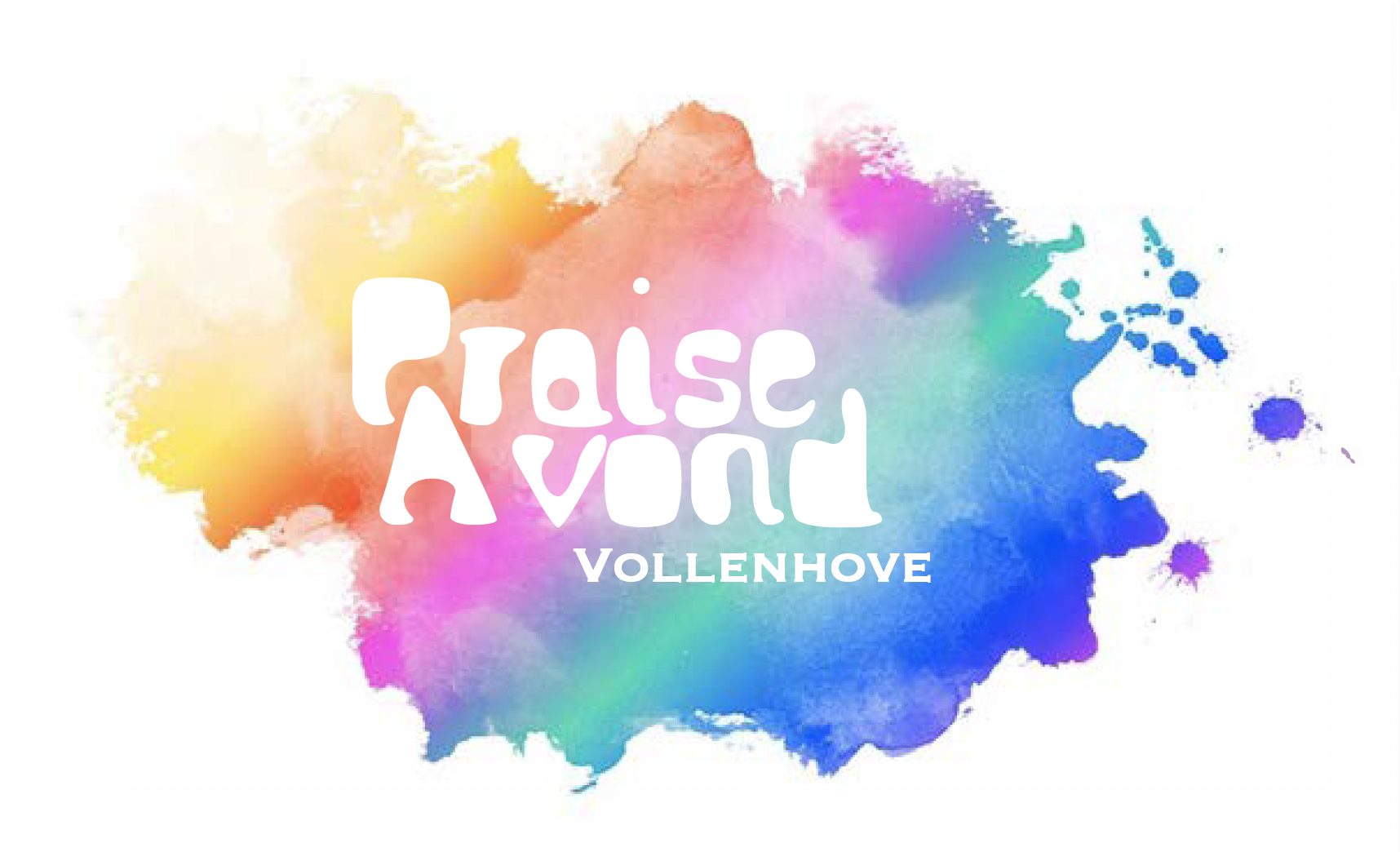 Al heel mijn leven bent U trouw, Heer. 
Al heel mijn leven bent U goed, zo goed! Zolang U adem aan mij geeft, Heer, 
zing ik steeds van de goedheid van God.
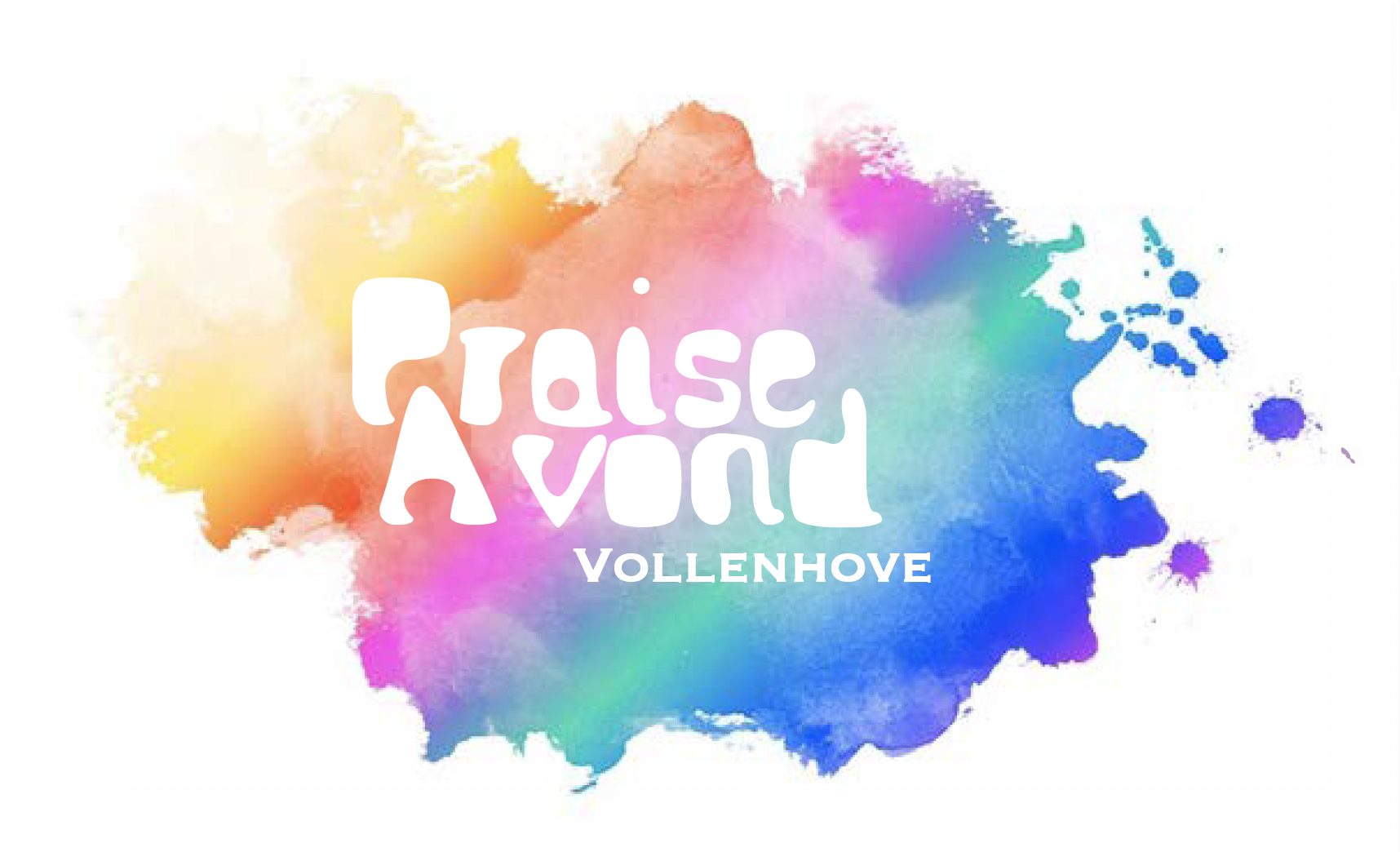 Uw zachte stem 
leidde mij door al mijn dalen. 
U was dichtbij, 
in mijn donkerste nacht. 
Heer, ik ken U als een Vader. 
Ik ken U als een vriend. 
Ik leef met U, 
in de goedheid van God.
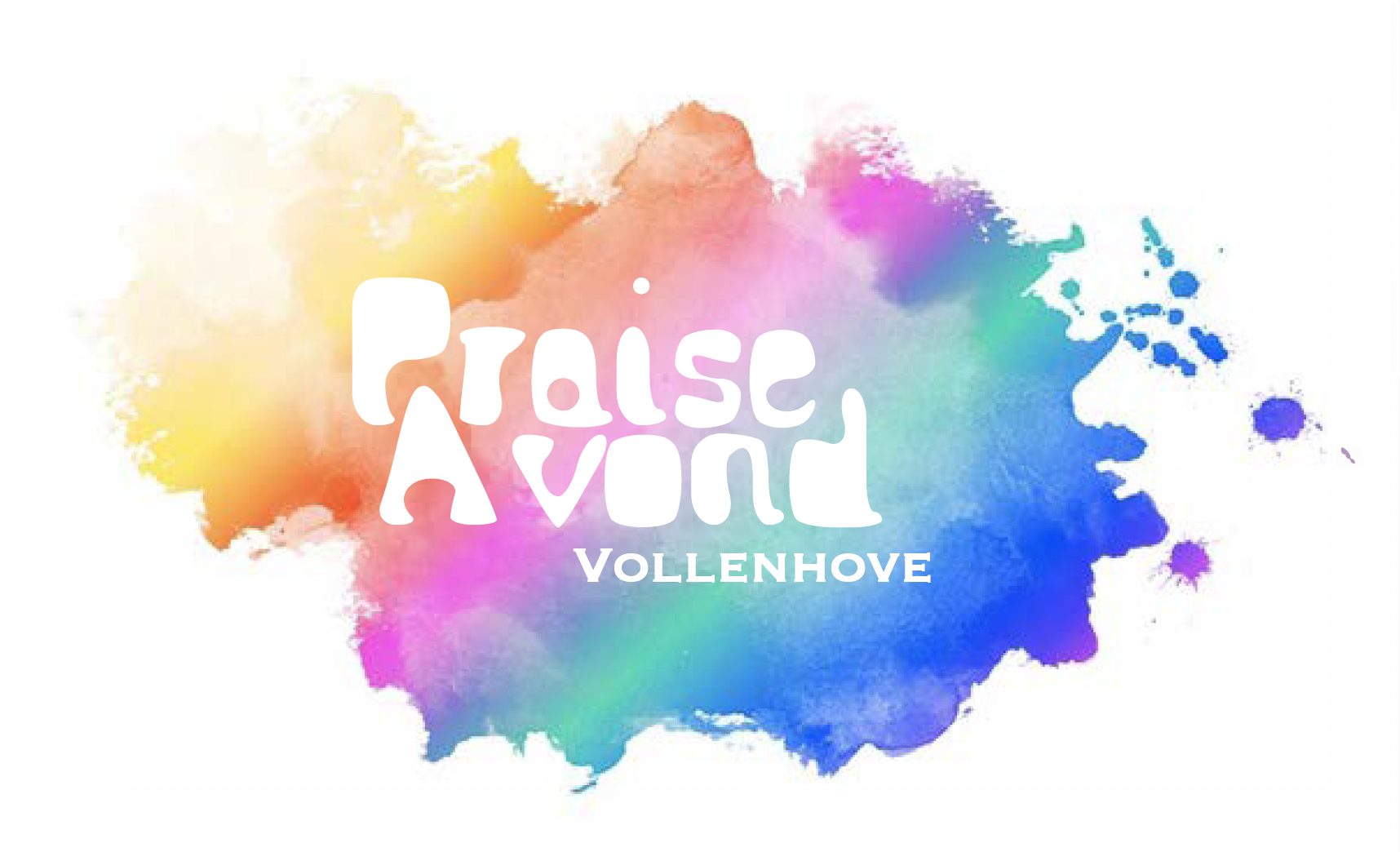 Al heel mijn leven bent U trouw, Heer. 
Al heel mijn leven bent U goed, zo goed! Zolang U adem aan mij geeft, Heer, 
zing ik steeds van de goedheid van God.
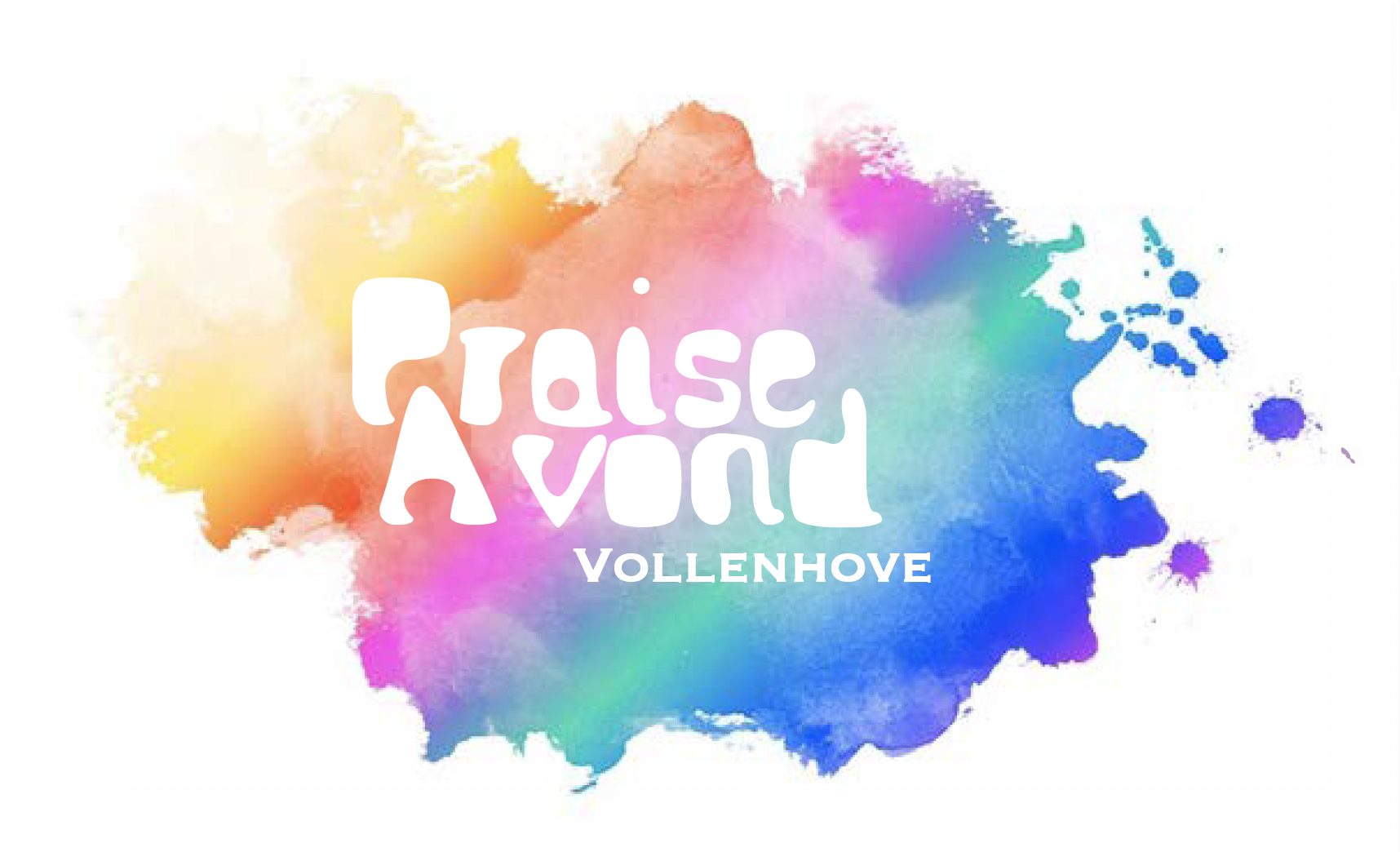 Uw goedheid is altijd bij mij, 
is dag en nacht bij mij. 
Uw goedheid is altijd bij mij, 
is dag en nacht bij mij. 
Heel mijn hart en ziel leg ik voor U neer. Ik geef U alles, Heer! 
Uw goedheid is altijd bij mij, 
is dag en nacht bij mij.
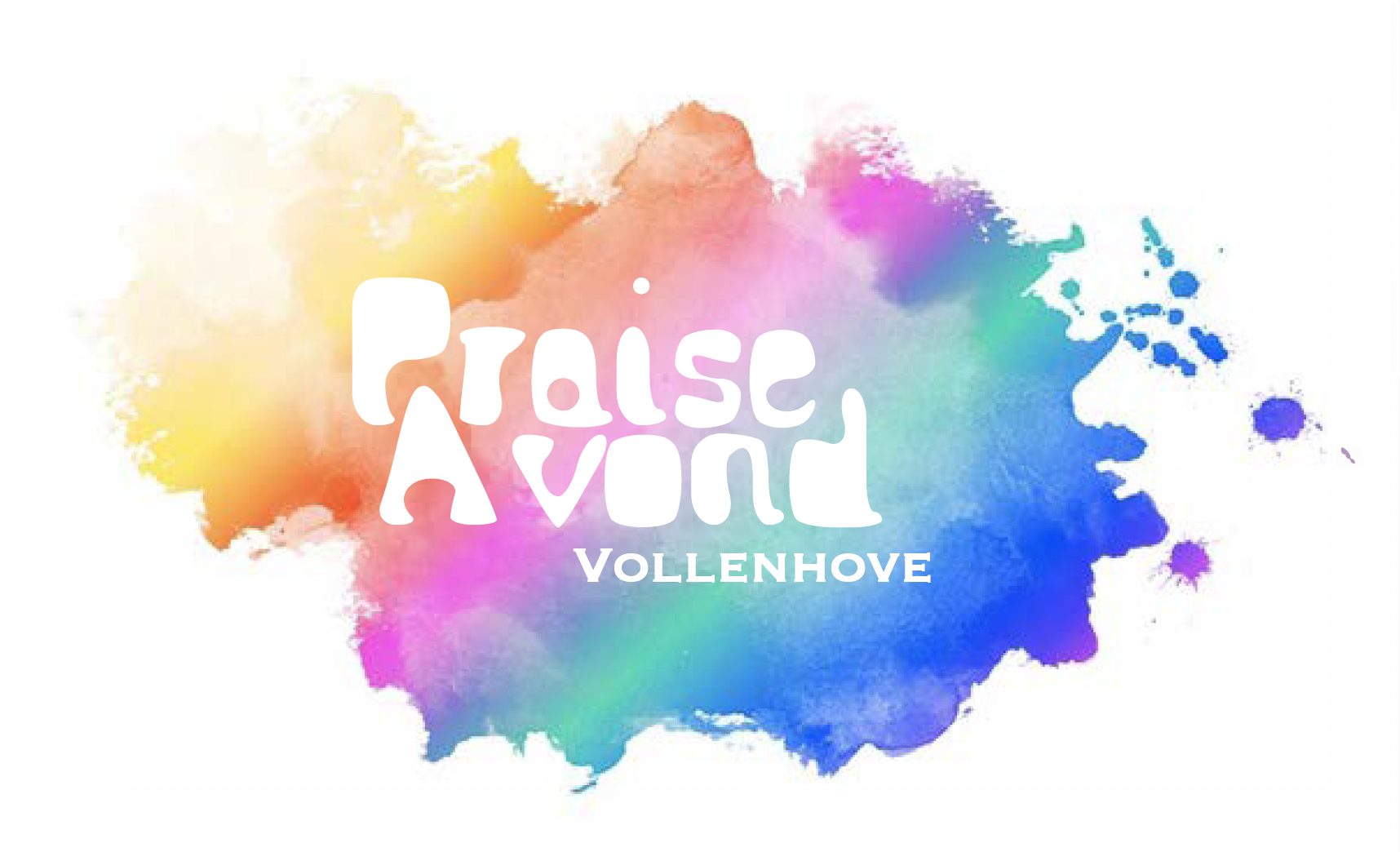 Uw goedheid is altijd bij mij, 
is dag en nacht bij mij. 
Uw goedheid is altijd bij mij, 
is dag en nacht bij mij. 
Heel mijn hart en ziel leg ik voor U neer. Ik geef U alles, Heer! 
Uw goedheid is altijd bij mij, 
is dag en nacht bij mij.
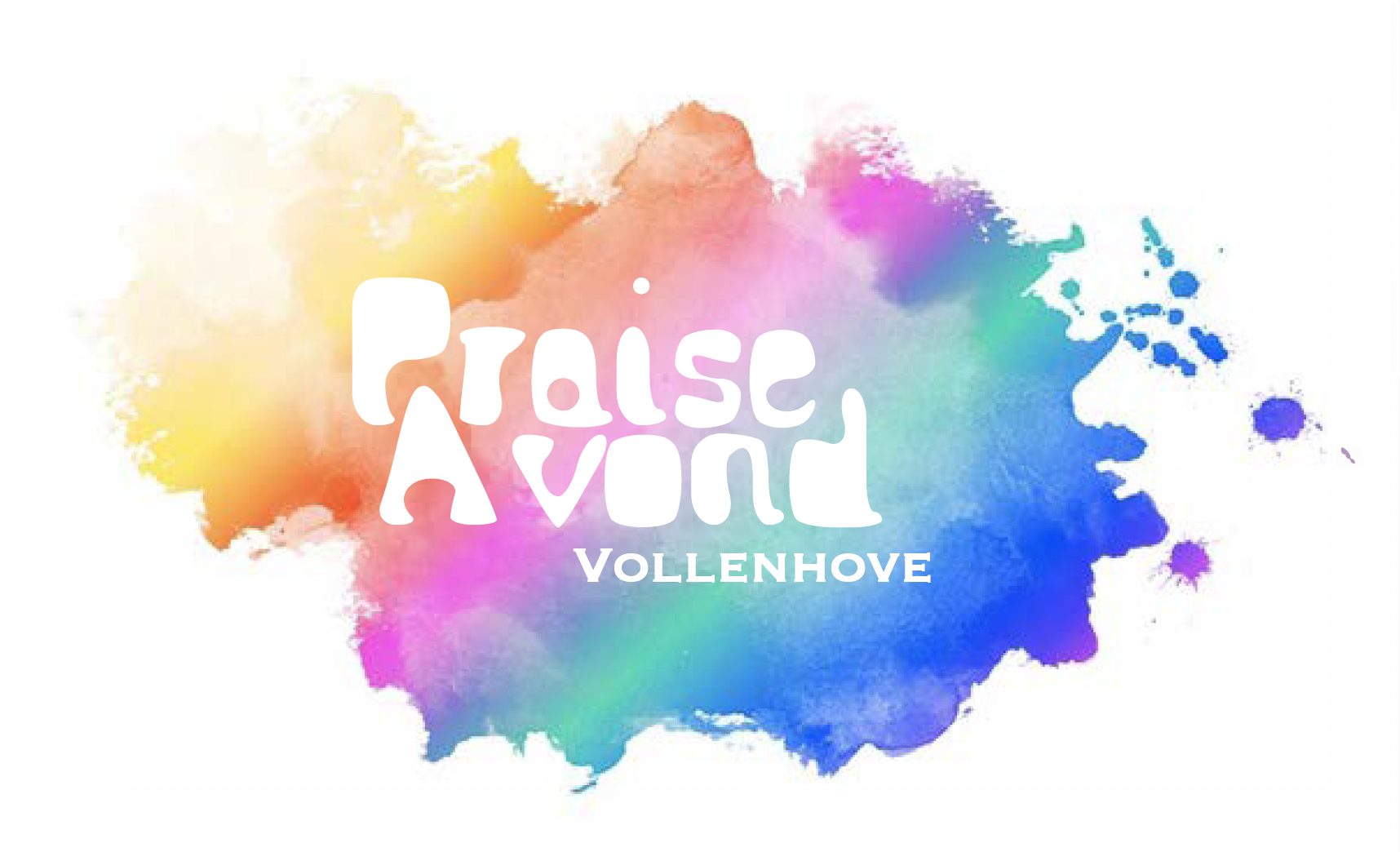 Al heel mijn leven bent U trouw, Heer. 
Al heel mijn leven bent U goed, zo goed! Zolang U adem aan mij geeft, Heer, 
zing ik steeds van de goedheid van God.
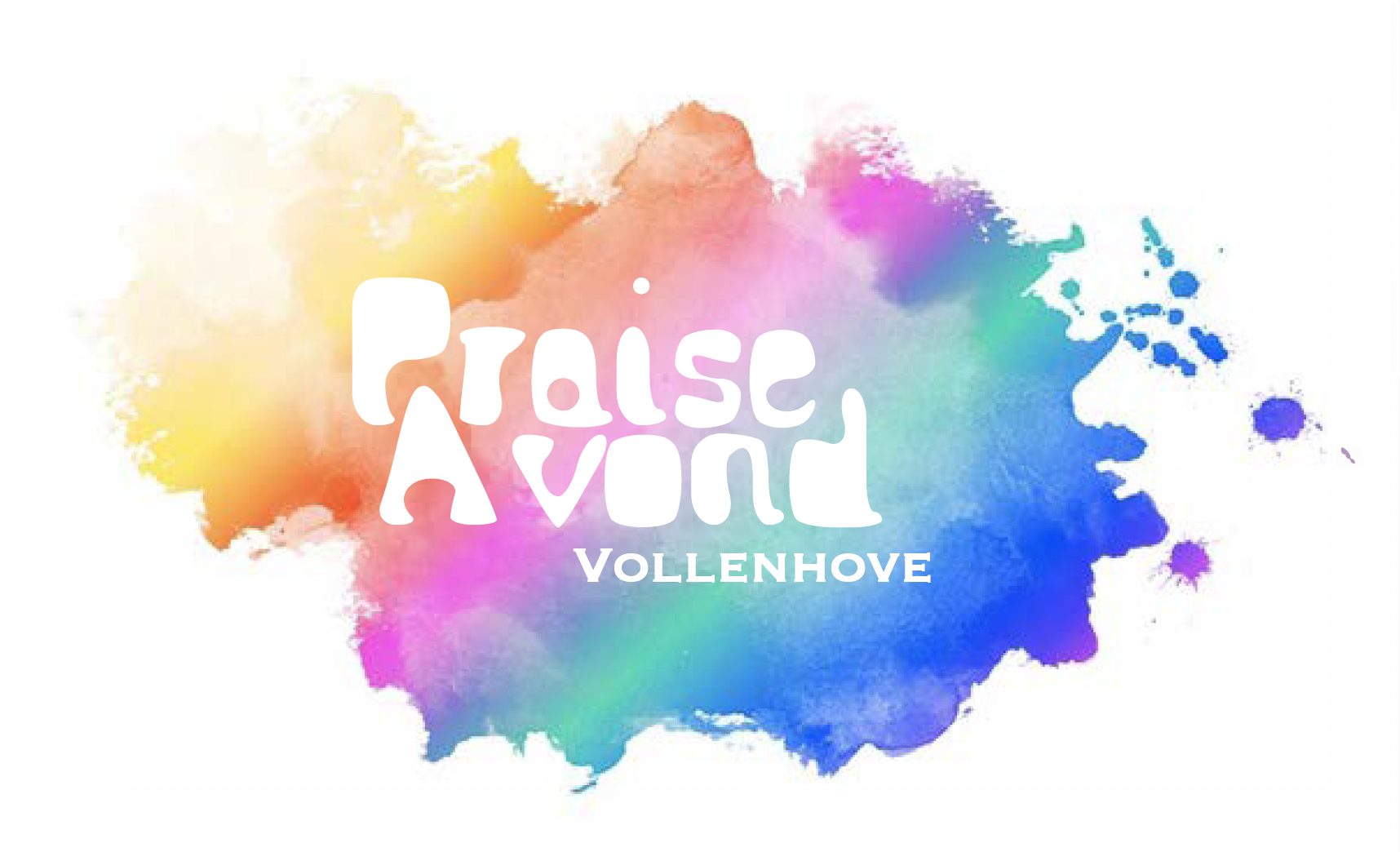 Al heel mijn leven bent U trouw, Heer. 
Al heel mijn leven bent U goed, zo goed! Zolang U adem aan mij geeft, Heer, 
zing ik steeds van de goedheid van God.

Ja, ik zing van de goedheid van God.
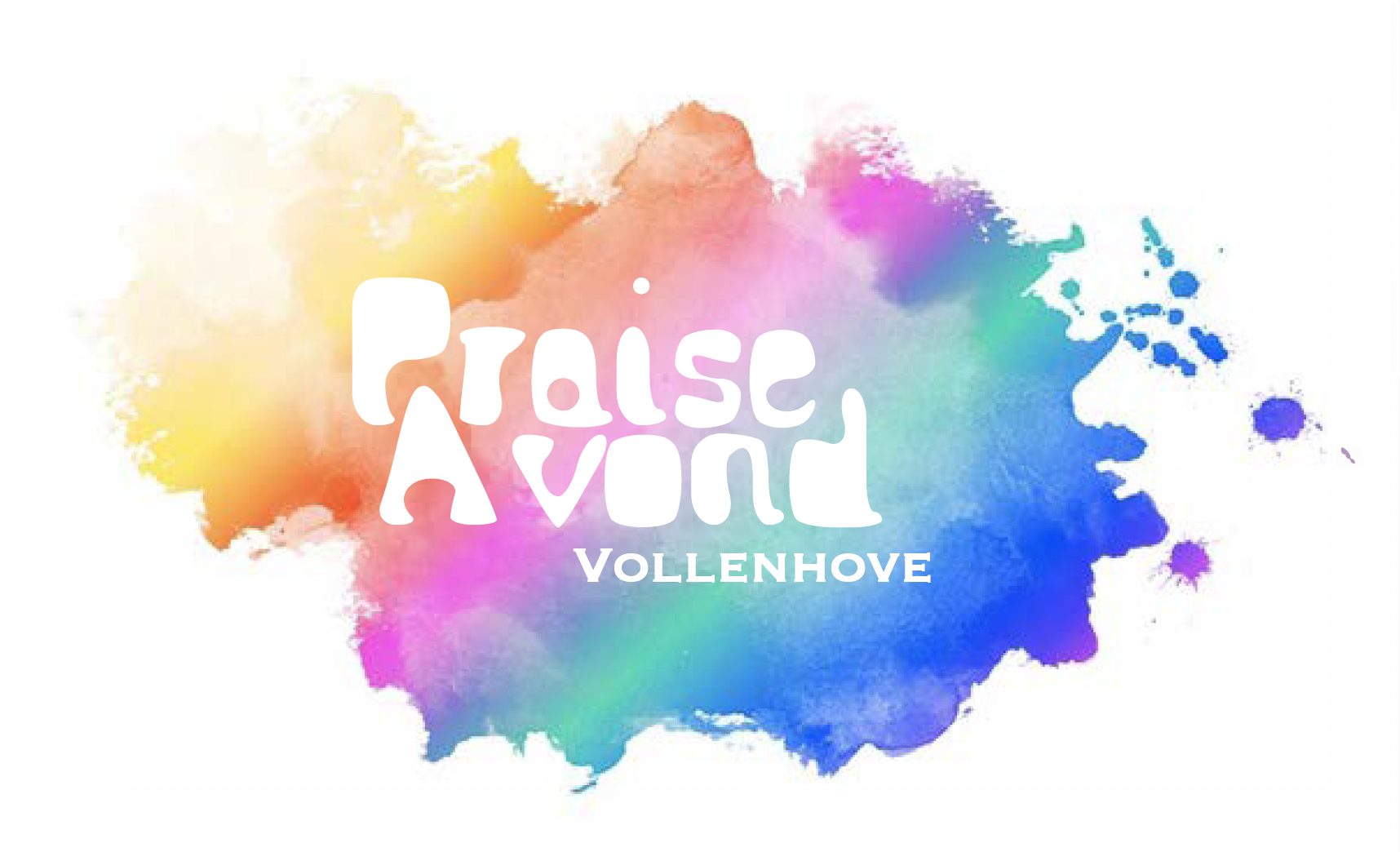 Collecte zondag 16-03-2025
De collecte in deze dienst is bestemd voor gez. jeugdwerk.
De collecte bij de uitgang is bestemd voor de instandhouding van het kerkgebouw.
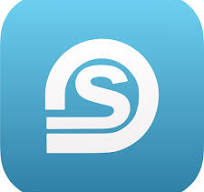 Via de Scipio-app van de Mariakerk kunt u thuis of in de kerk ook geven.
Opw. 832‘ Jezus overwinnaar ‘
Waar U verschijnt, wordt alles nieuw.Want U bevrijdt en geeft leven.Elke storm verstilt door de klank van Uw stem.Alles buigt voor Koning Jezus.
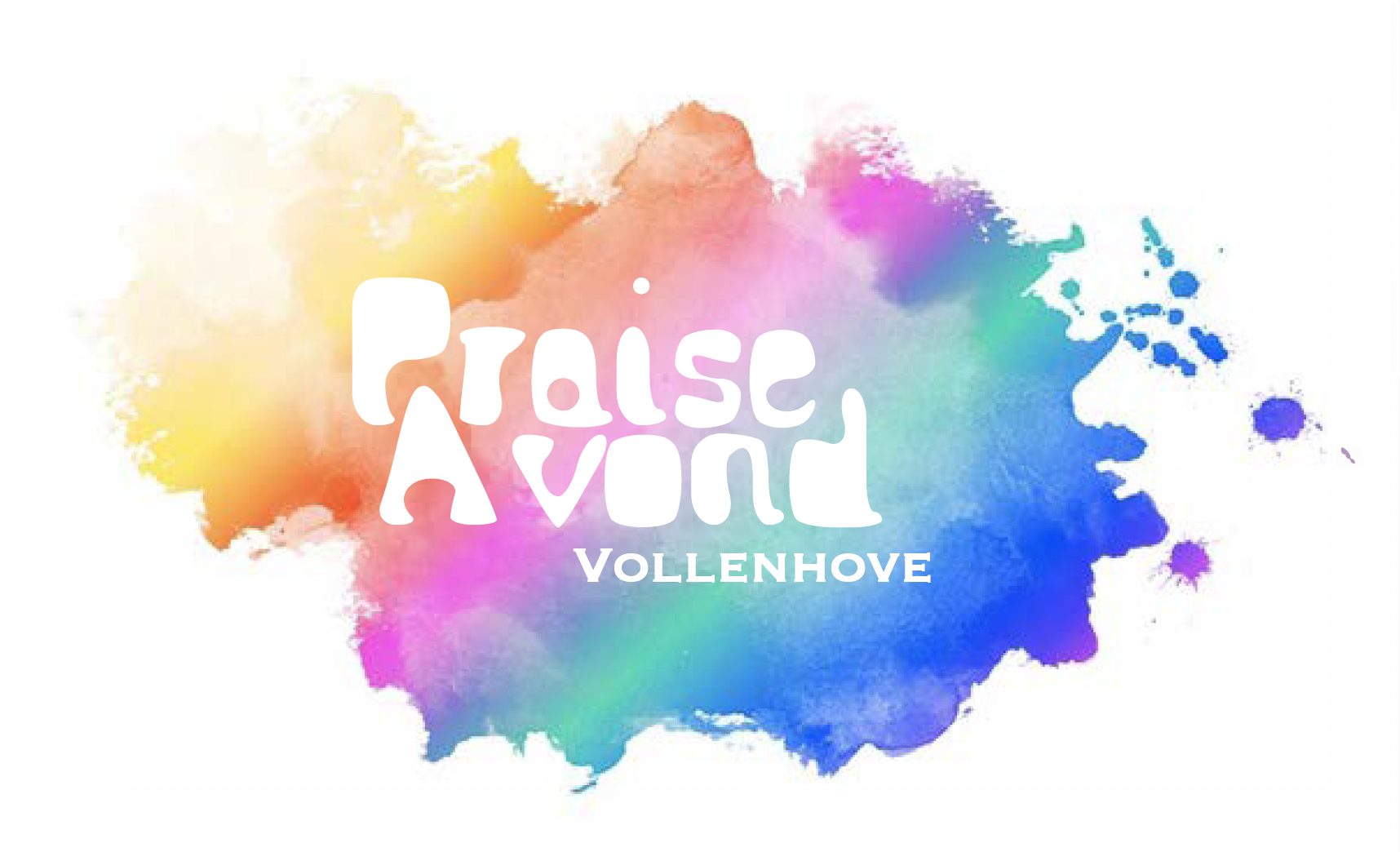 U bent de held die voor ons strijdt.U baant de weg van overwinning.Elke vijand vlucht, ieder bolwerk valt neer.Naam boven alle namen, Hoogste Heer.
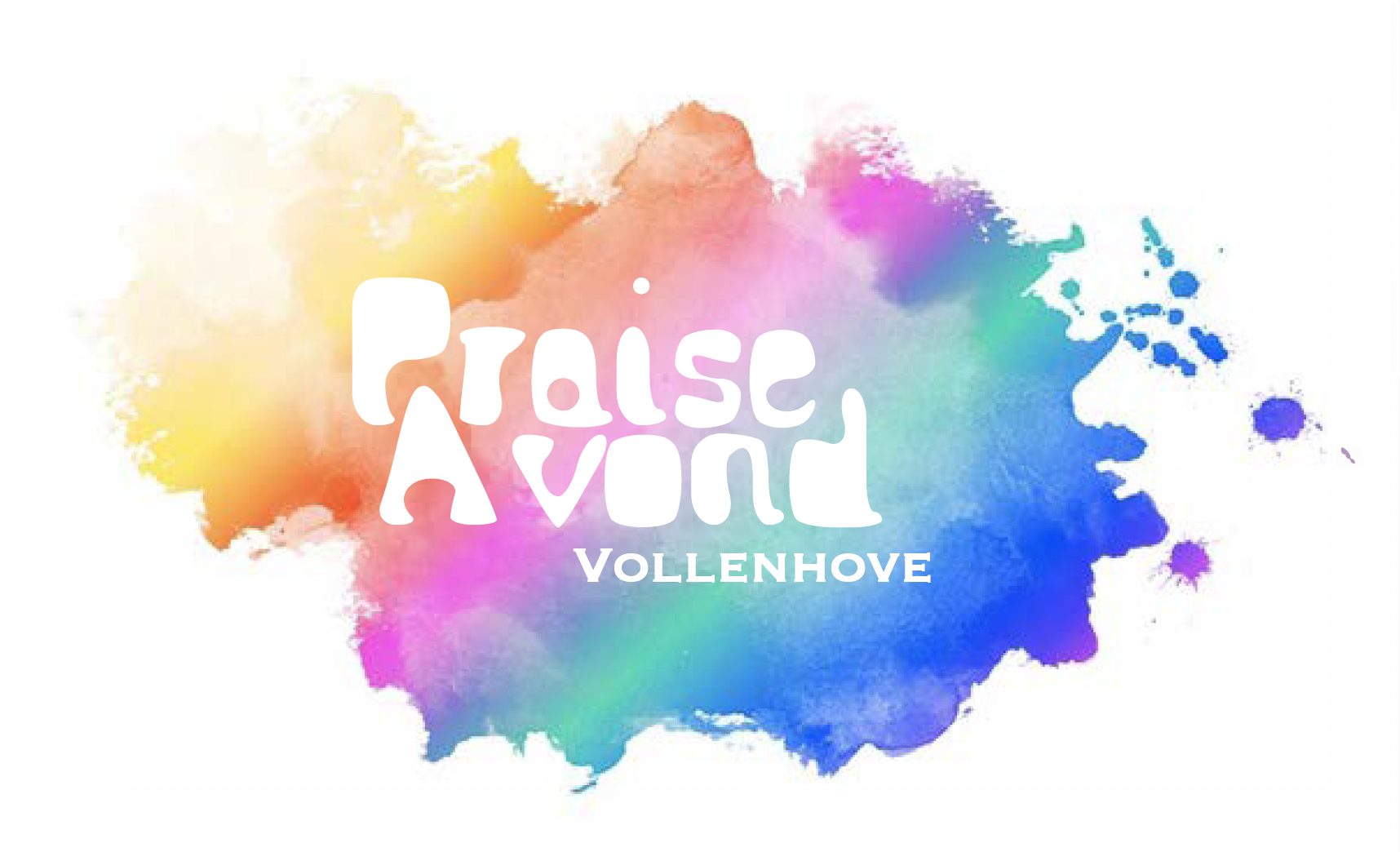 Voor eeuwig is Uw heerschappij.Uw troon staat onwankelbaar.Ongeëvenaarde kracht ligt in Uw grote Naam.Jezus, Overwinnaar!
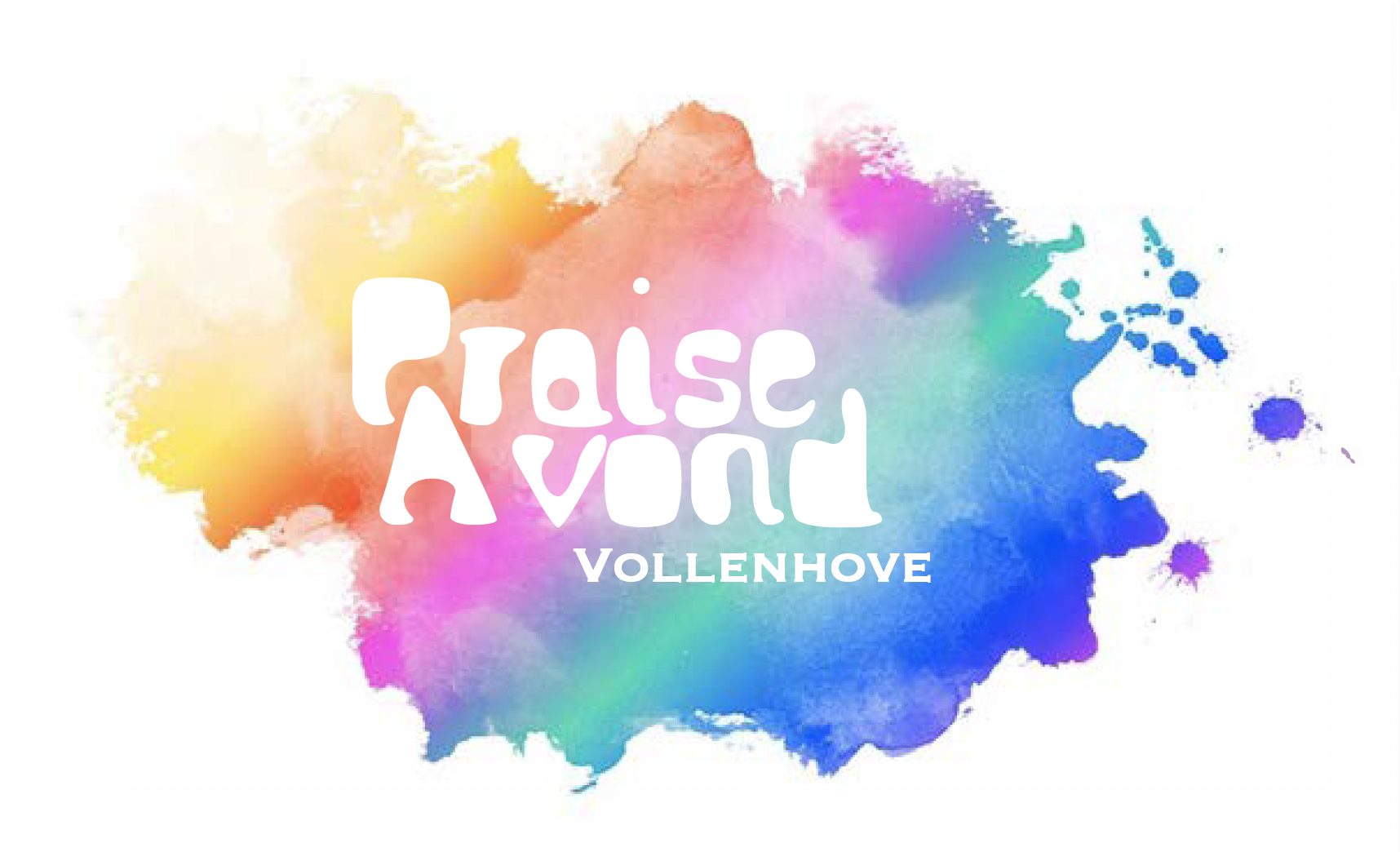 De duisternis licht op door U.De duivel is door U verslagen.Dood waar is je macht, waar is je prikkel gebleven?Jezus leeft en ik zal leven!
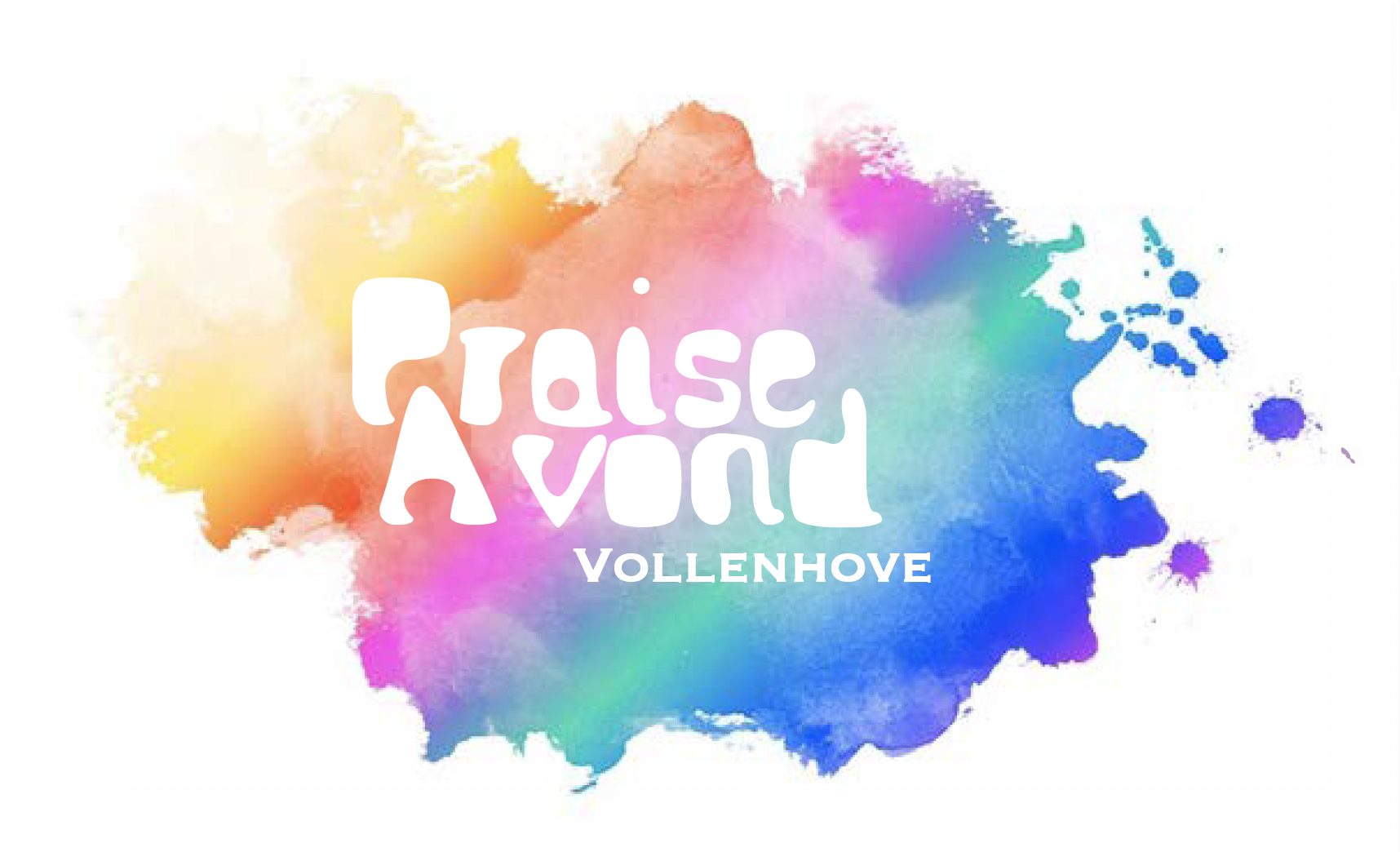 De schepping knielt in diepst ontzag.De hemel juicht voor onze Koning.En de machten van de hel weten wie er regeert:Naam boven alle namen, Hoogste Heer.
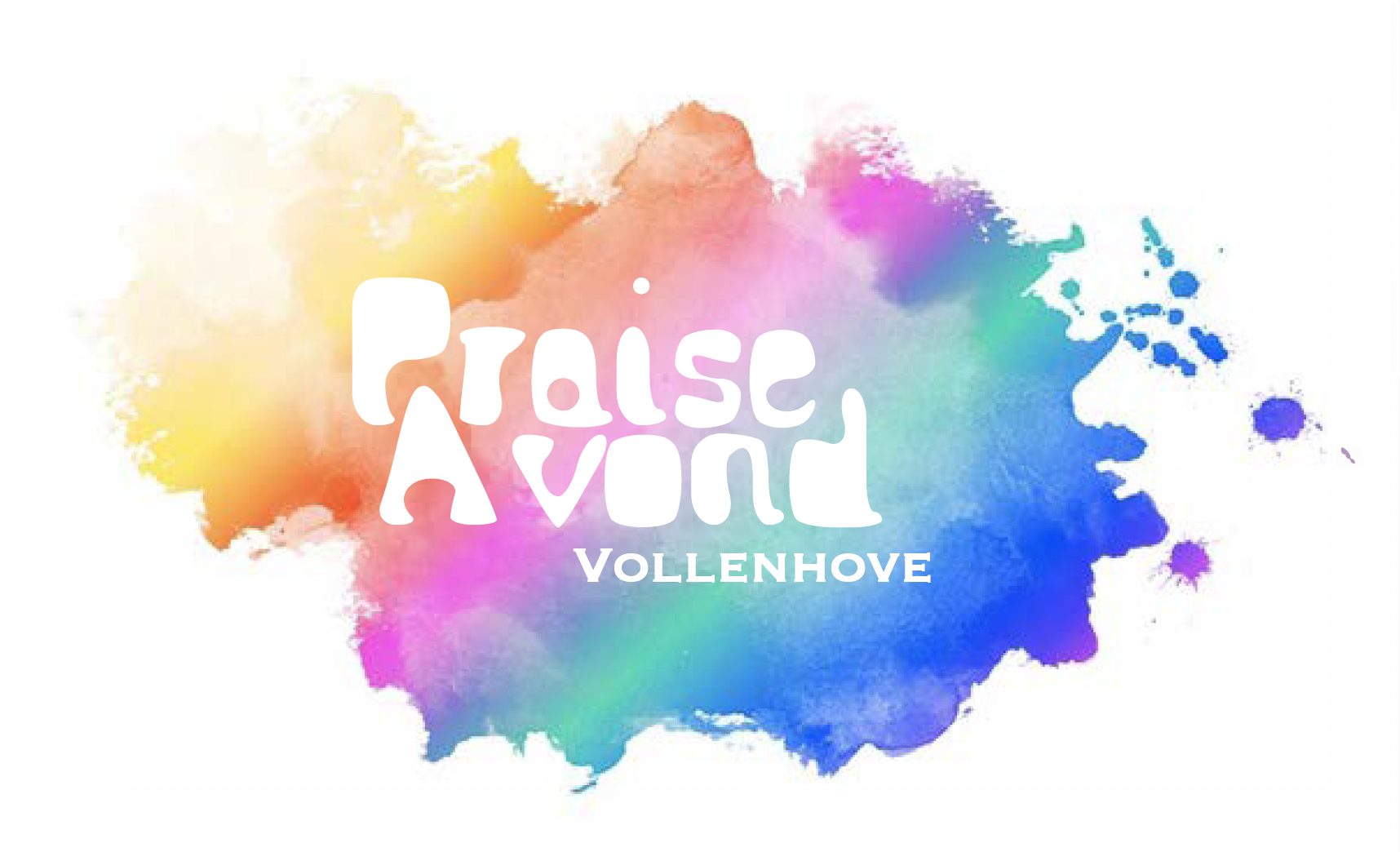 Voor eeuwig is Uw heerschappij.Uw troon staat onwankelbaar.Ongeëvenaarde kracht ligt in Uw grote Naam.Jezus, Overwinnaar!

2x
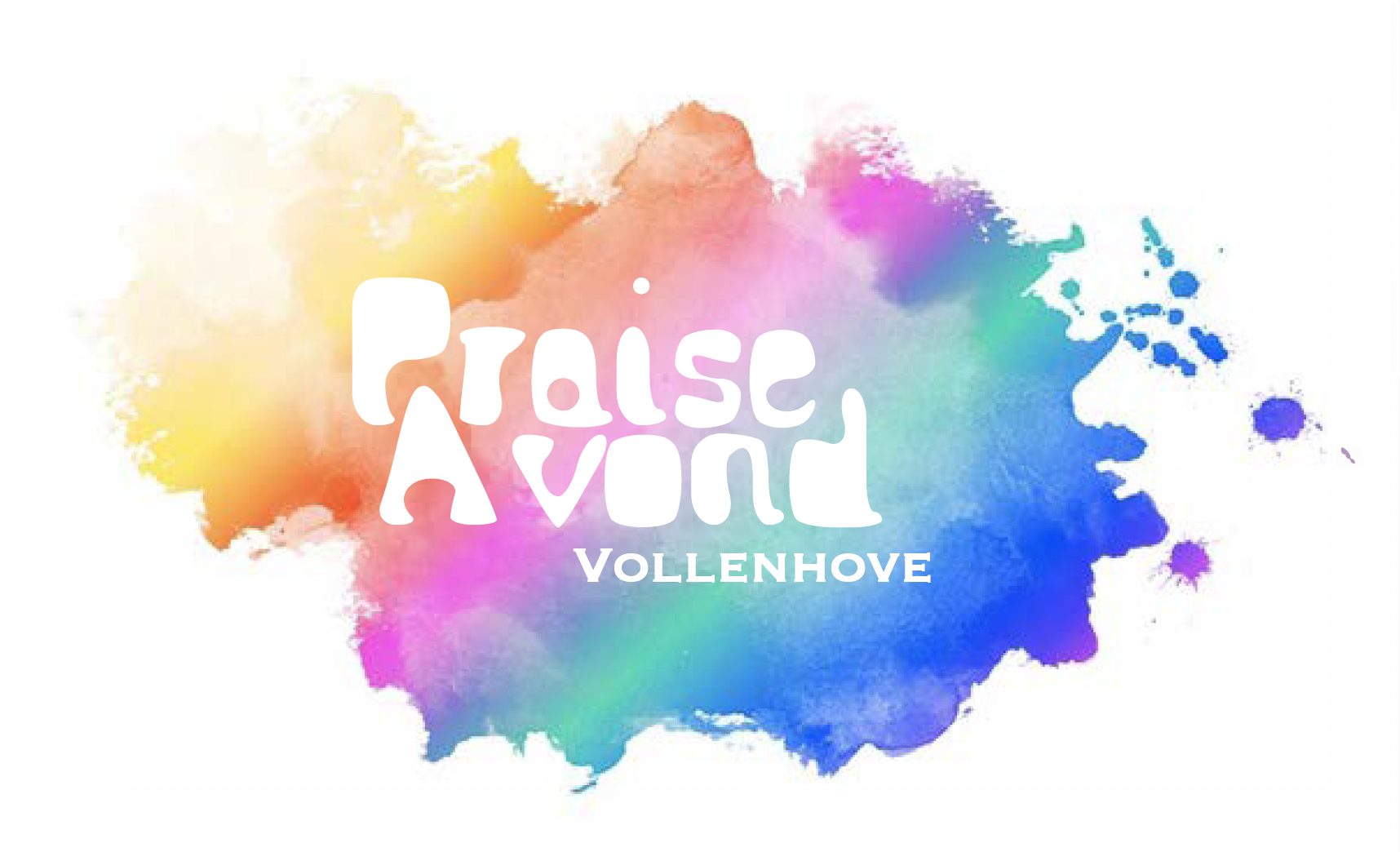 Naam boven alle namen.Naam boven alle namen.Naam boven alle namen.3x
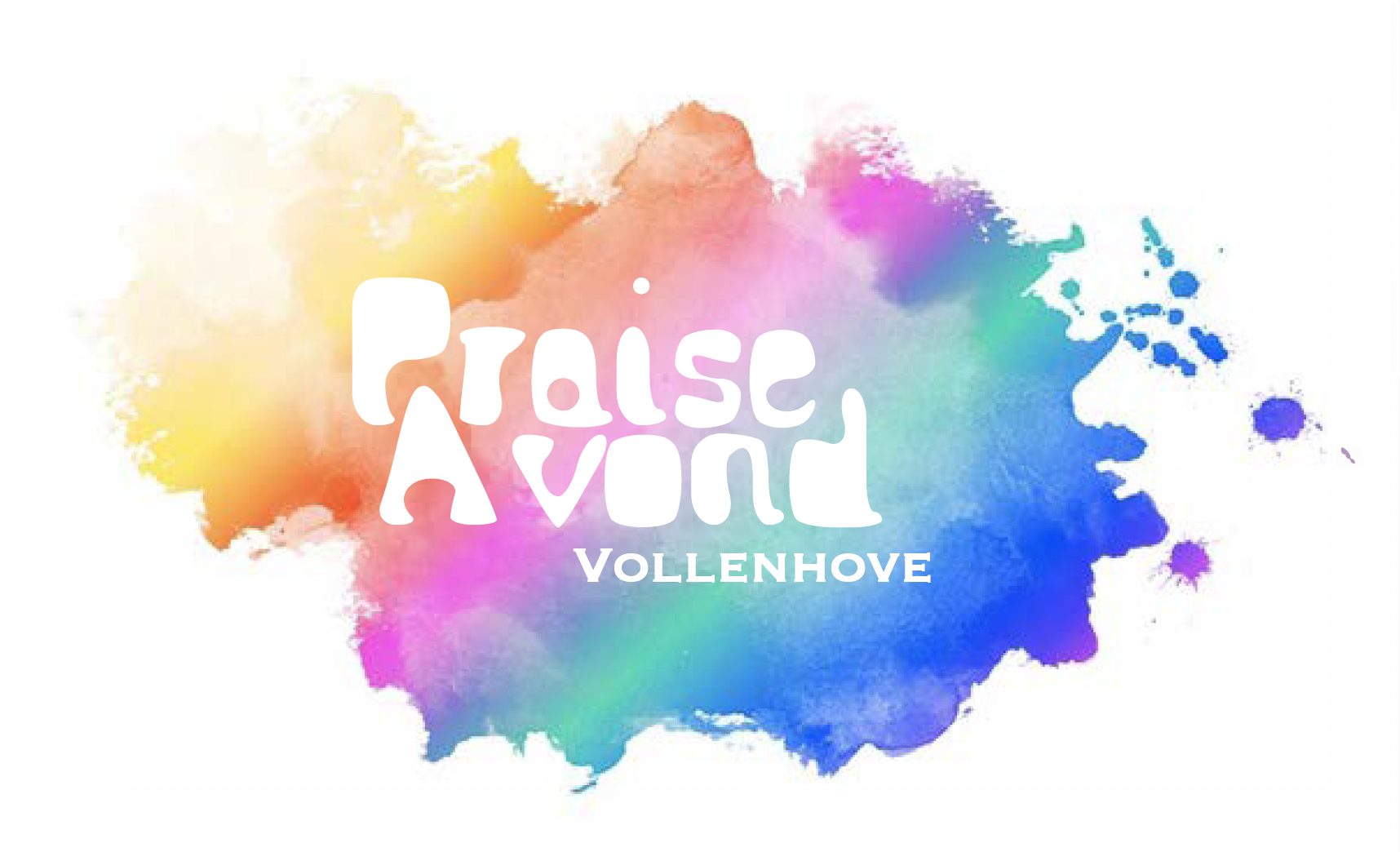 Voor eeuwig is Uw heerschappij.Uw troon staat onwankelbaar.Ongeëvenaarde kracht ligt in Uw grote Naam.Jezus, Overwinnaar!
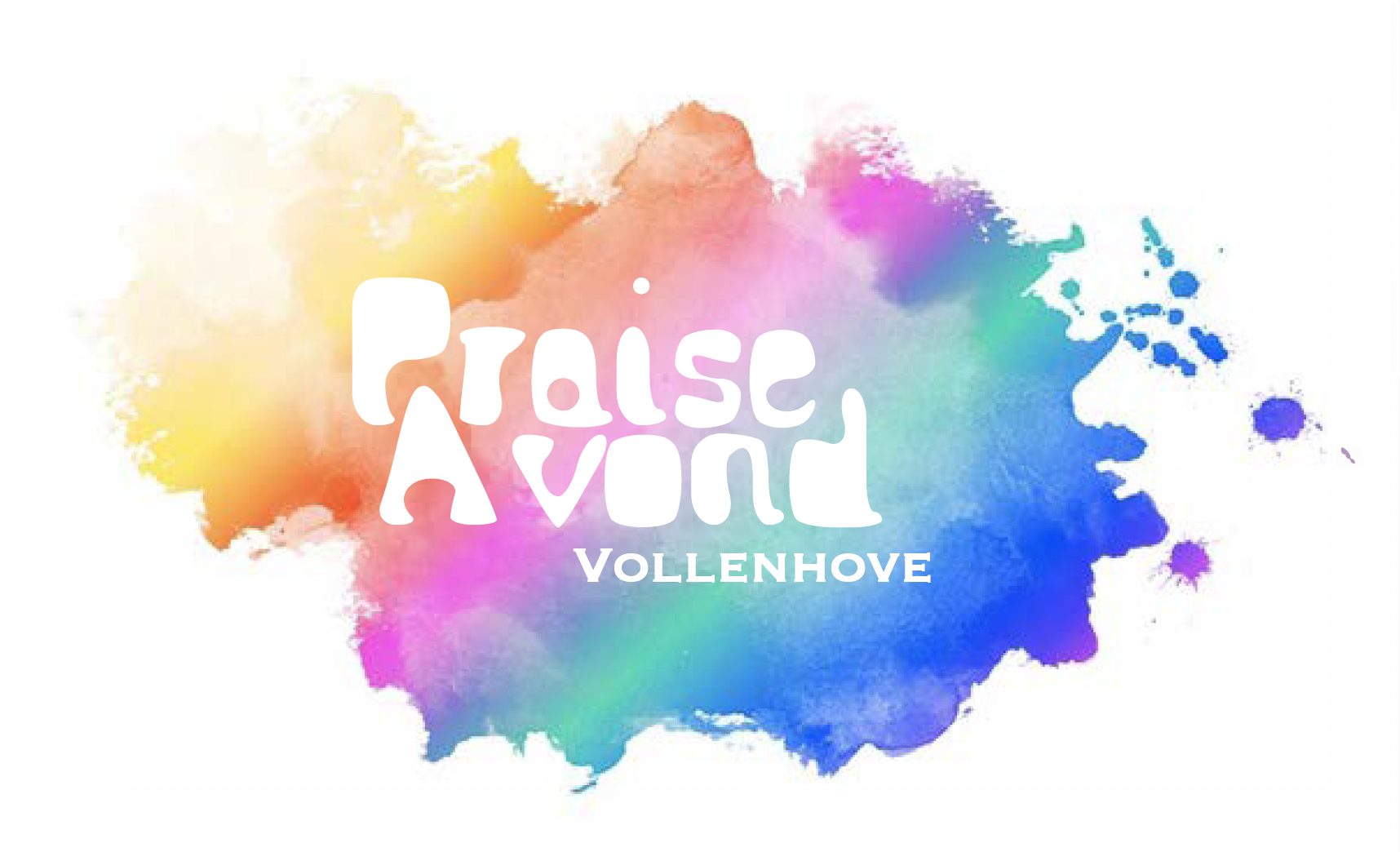 Ongeëvenaarde kracht ligt in Uw grote Naam.Jezus, Overwinnaar!U bent Jezus, Overwinnaar!U bent Jezus, Overwinnaar!
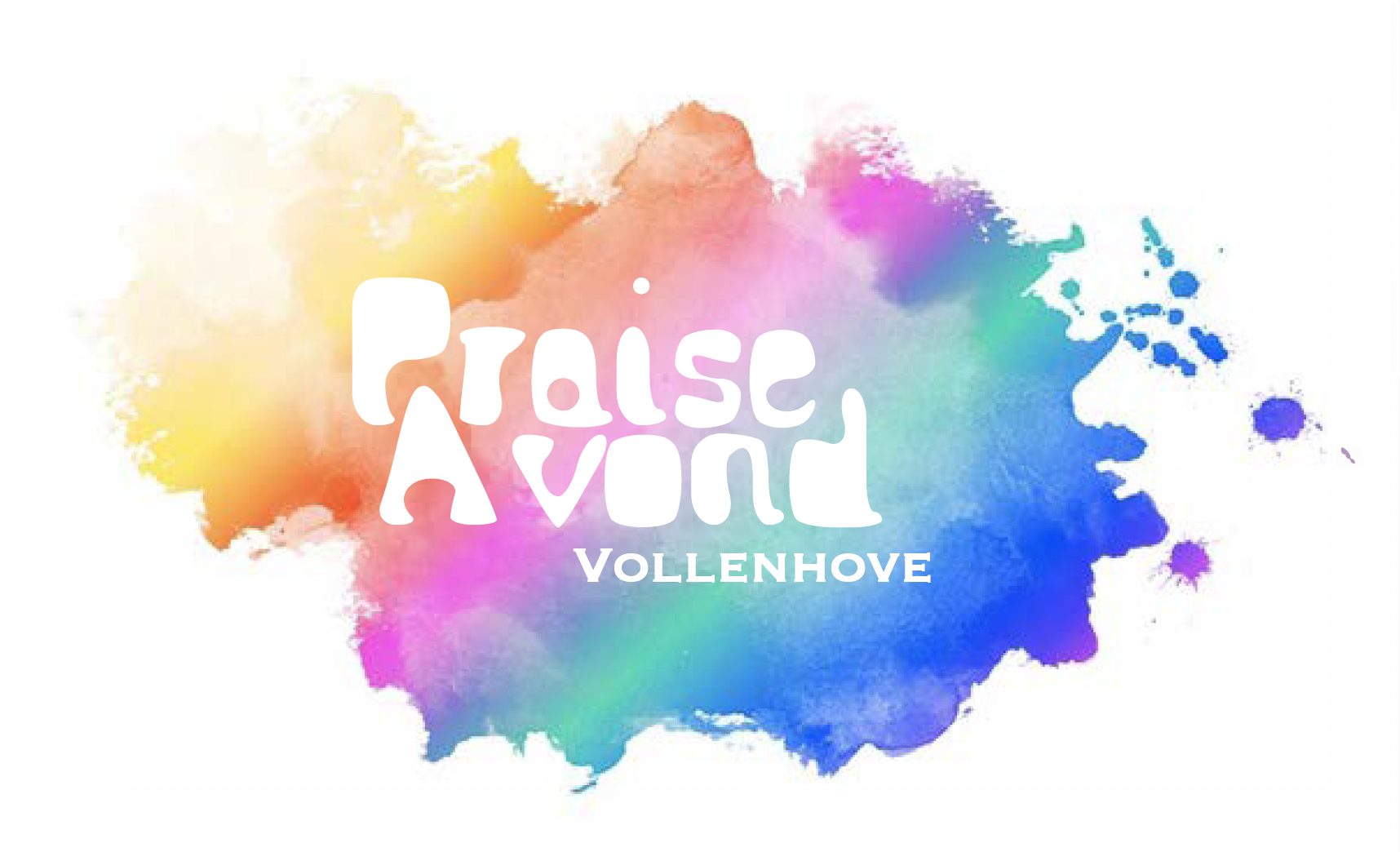 Zegen
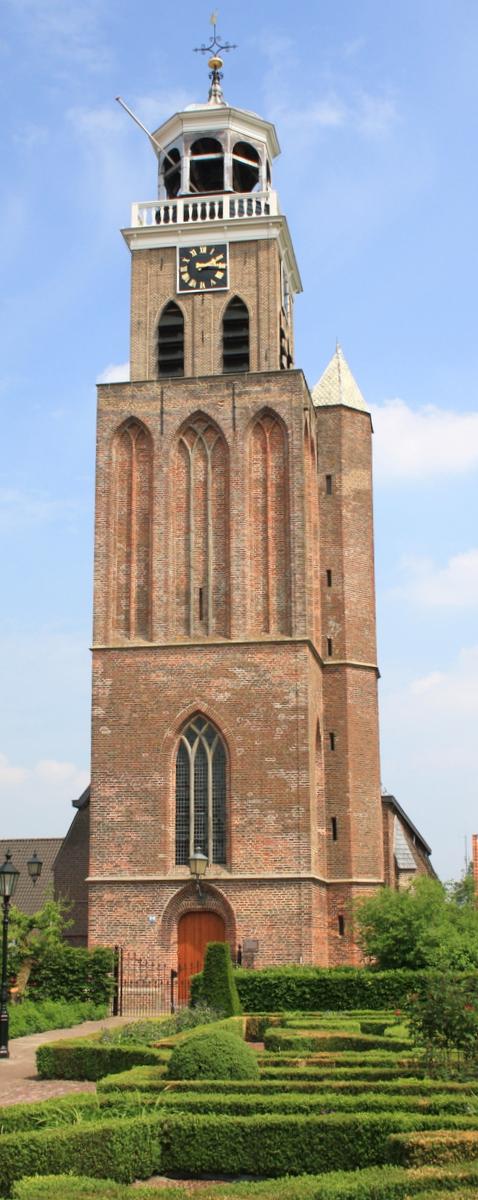 Fijne zondag!


Voor de tieners is er nu een leuke activiteit (tot ongeveer 20.00 uur) 
